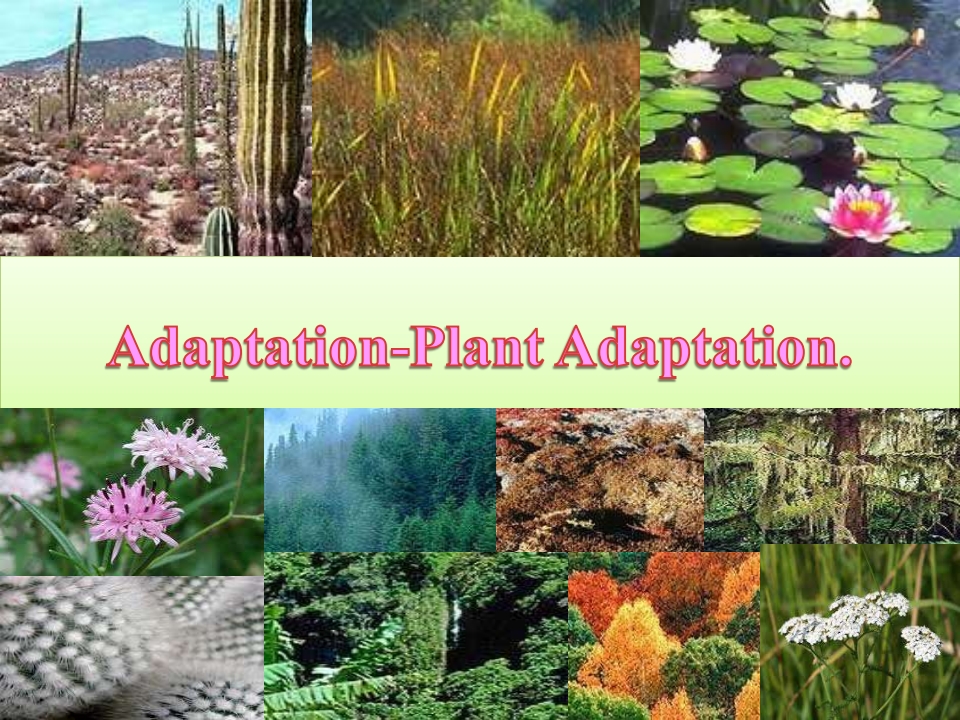 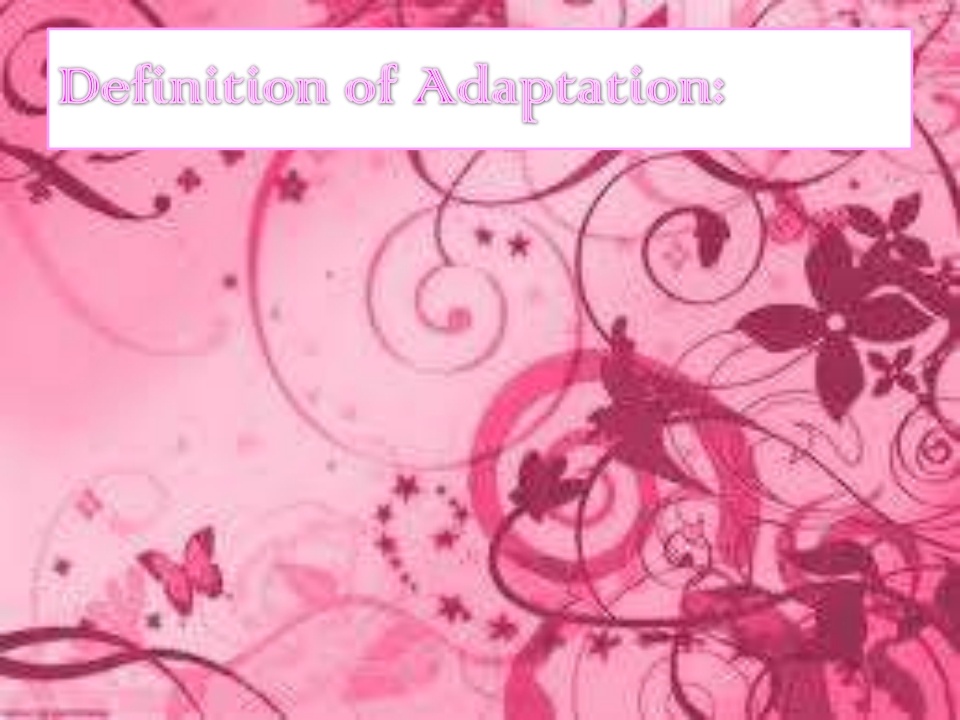 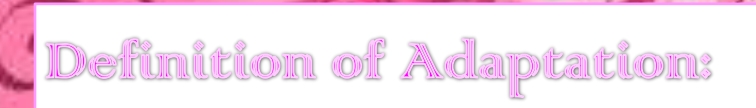 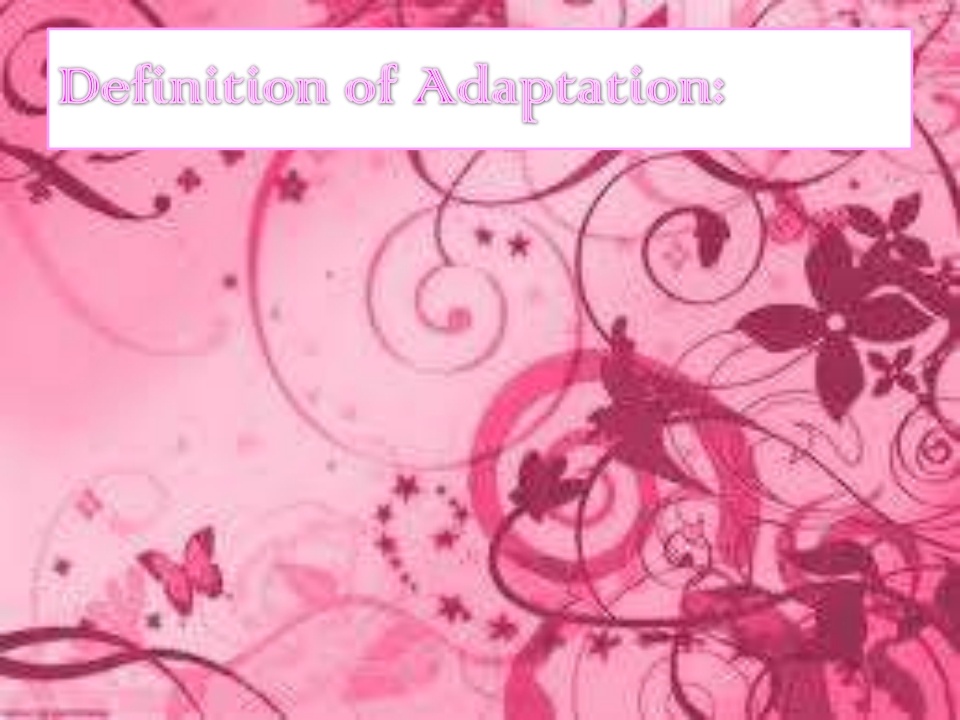 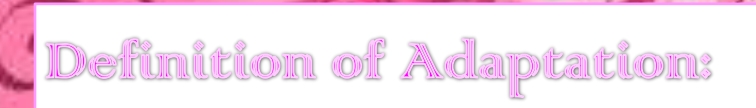 • The adjustment or changes
in behavior, physiology, and structure of
an organism to become more suited to
an environment.
• It is derived from latin word “ adaptare ”
which means “ to fit ”.
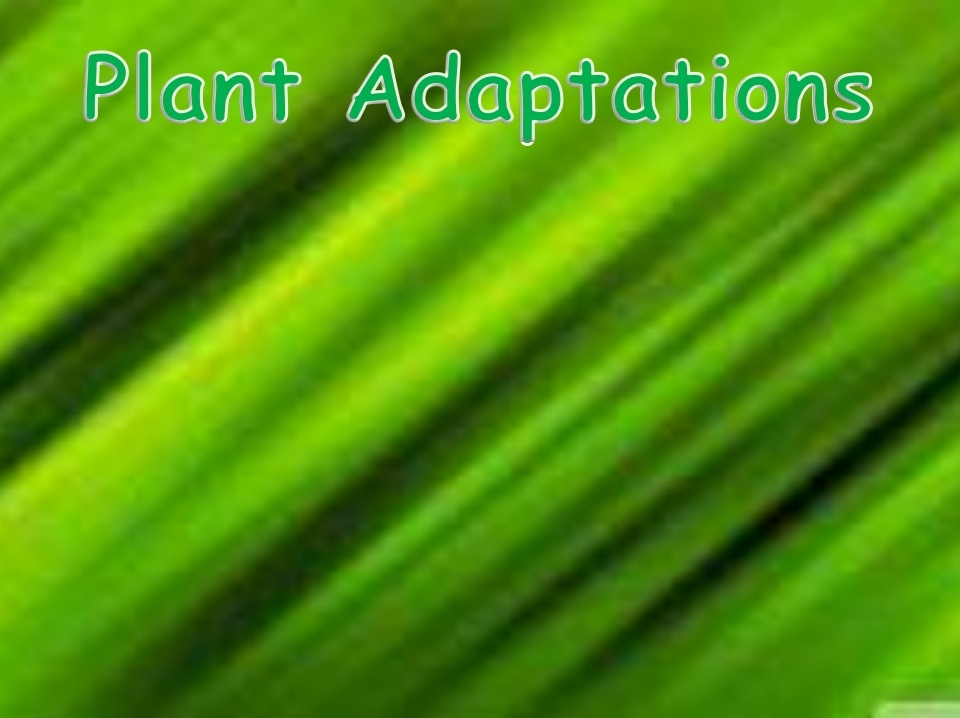 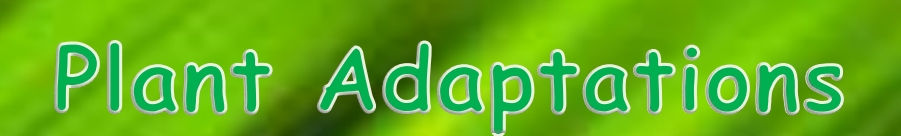 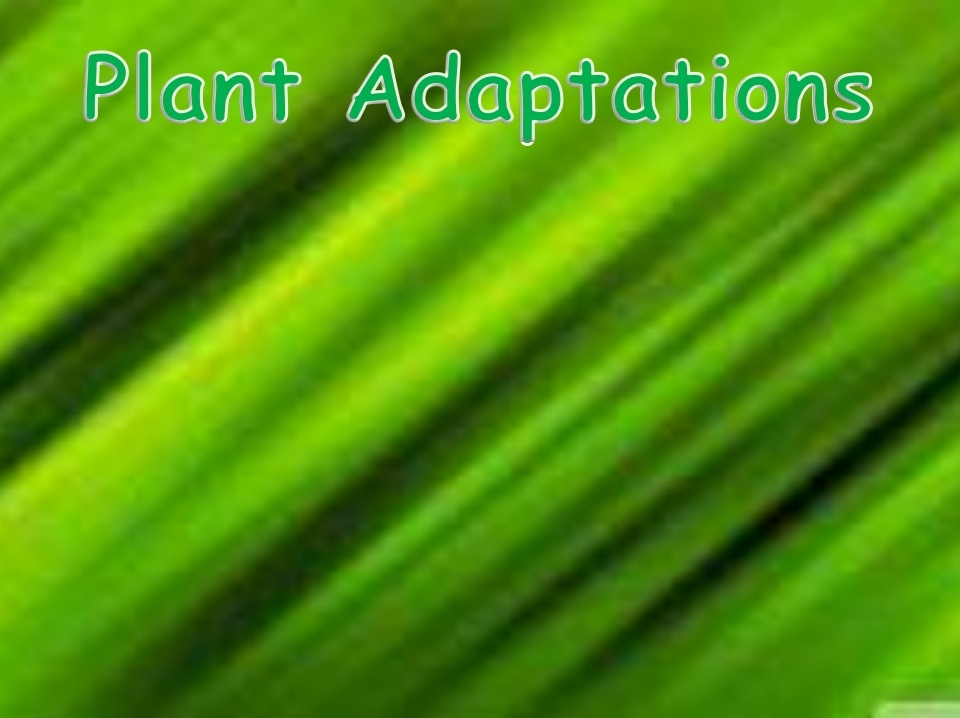 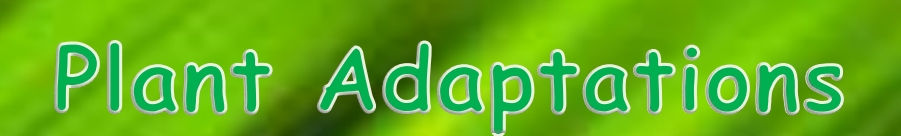 •  Plants have adaptations to help them live and grow in
	different areas. These adaptations might make it very
	difficult for the plant to survive in a different place. This
	explains why certain plants are found in one area, but not in
	another. For example, you wouldn't see a cactus living in the
	Arctic. Nor would you see lots of really tall trees living in
	grasslands.
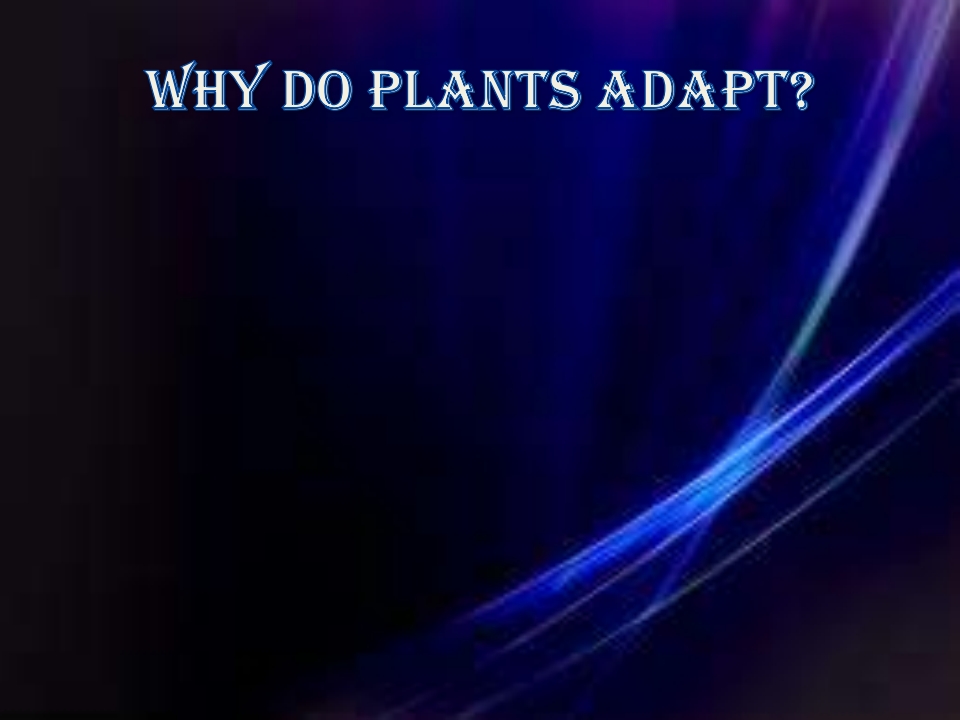 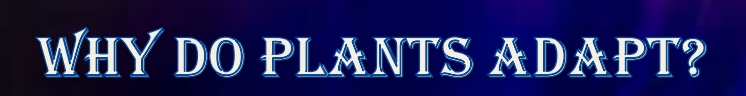 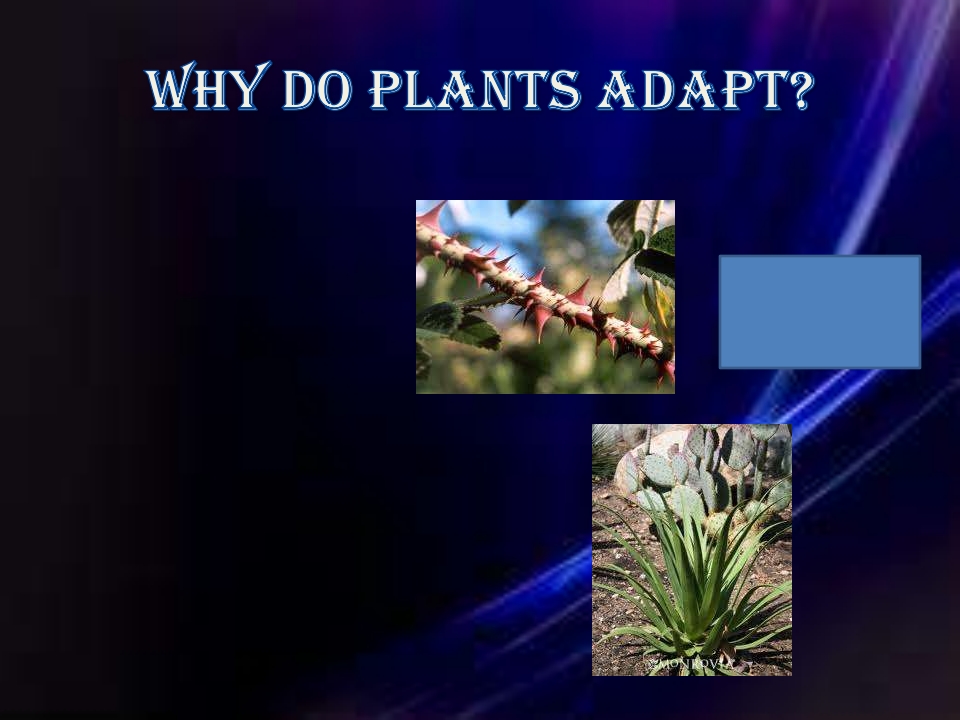 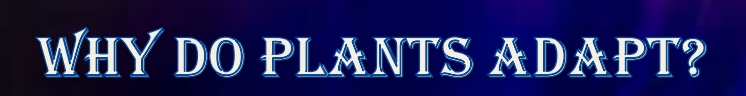 •  For Protection.
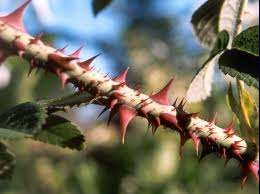 Spikes or thorns
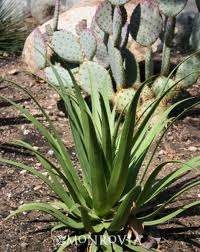 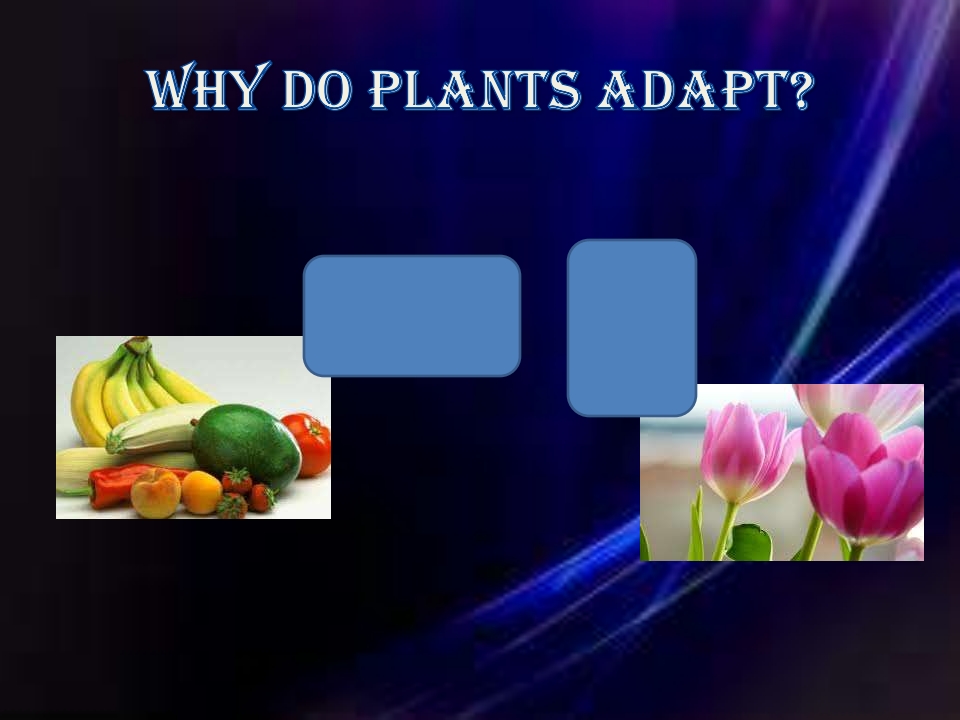 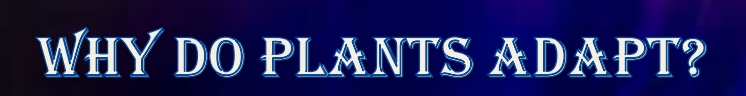 •  For Reproduction.


		Brightly colored
			fruits and
	vegetable attract
				animals
Colorful
				petals
			attract
birds and
		insects
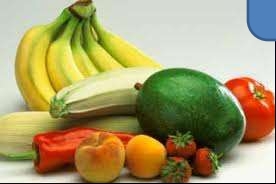 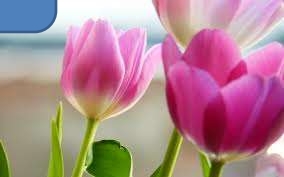 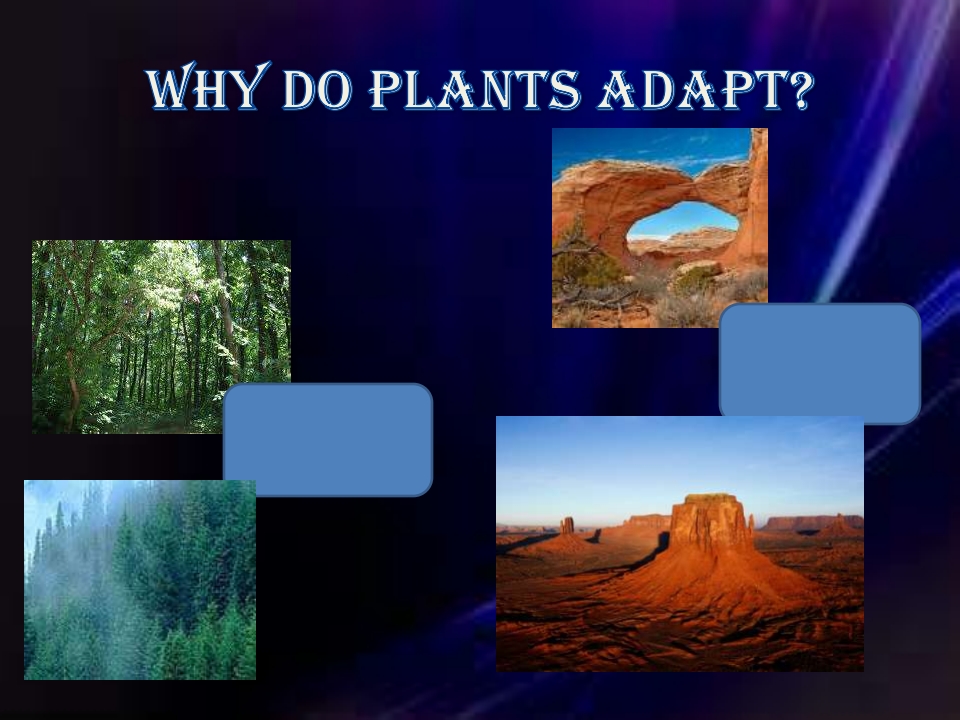 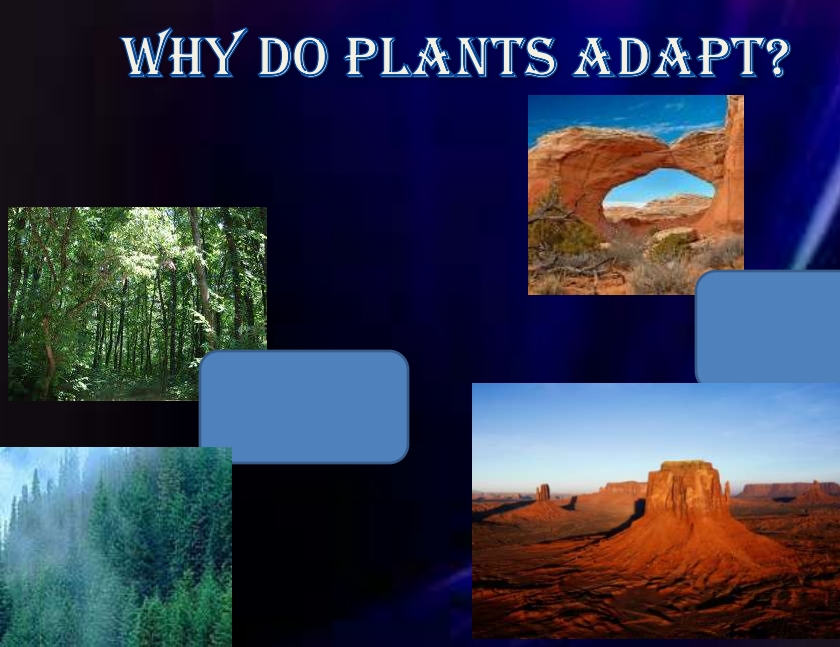 •  For climate/location.
Deserts
Forests
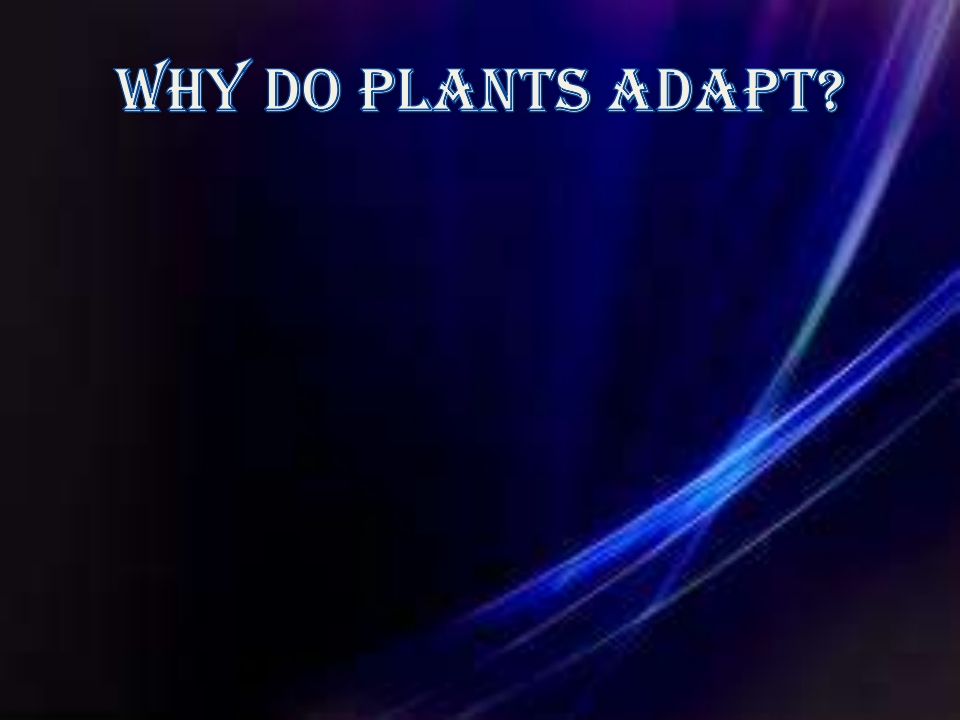 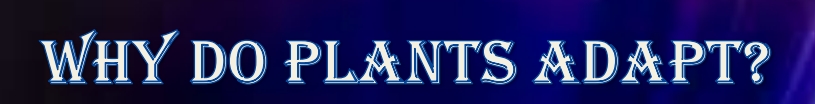 • For protection.
• For reproduction.
• For climate/location.
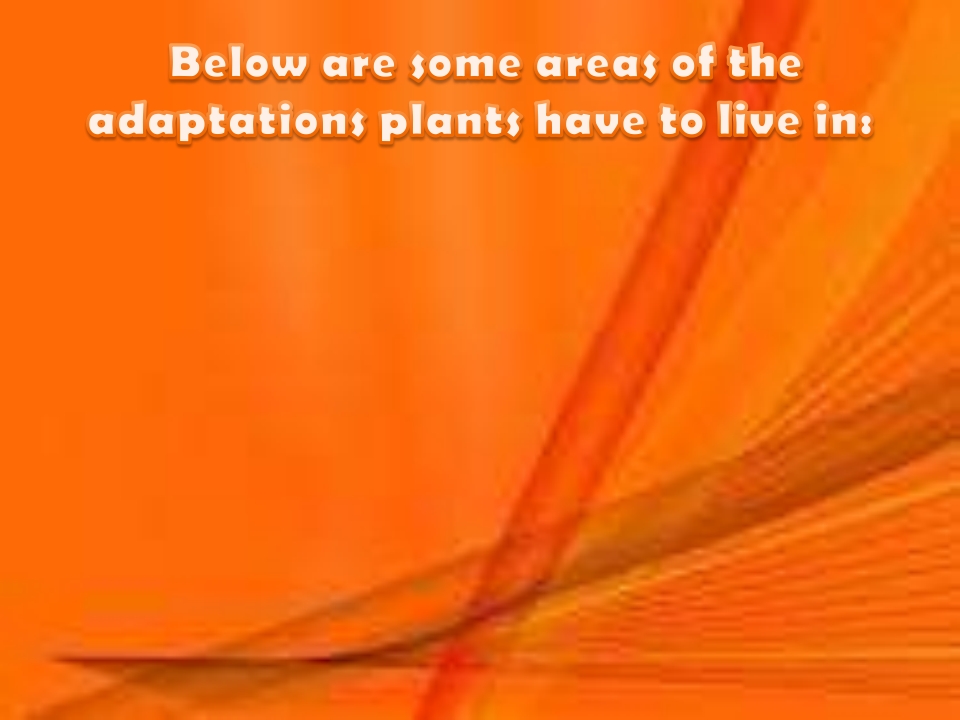 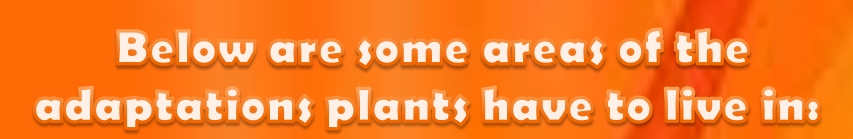 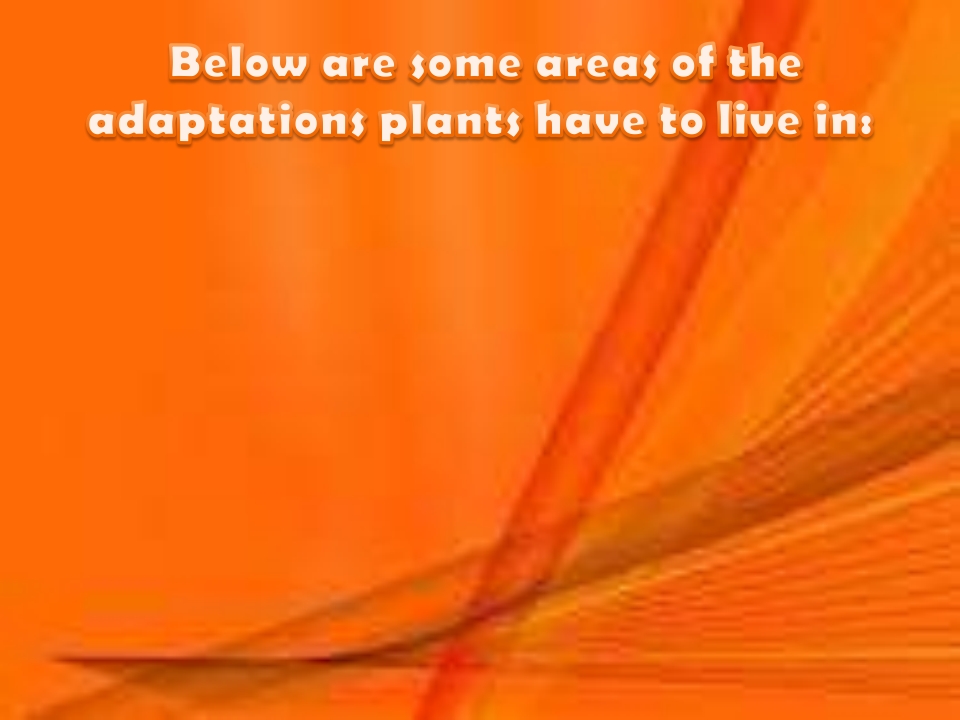 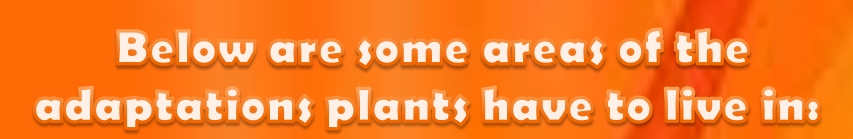 •

•

•

•

•
Deserts

Grasslands

In water

Taiga

Tropical rain forest
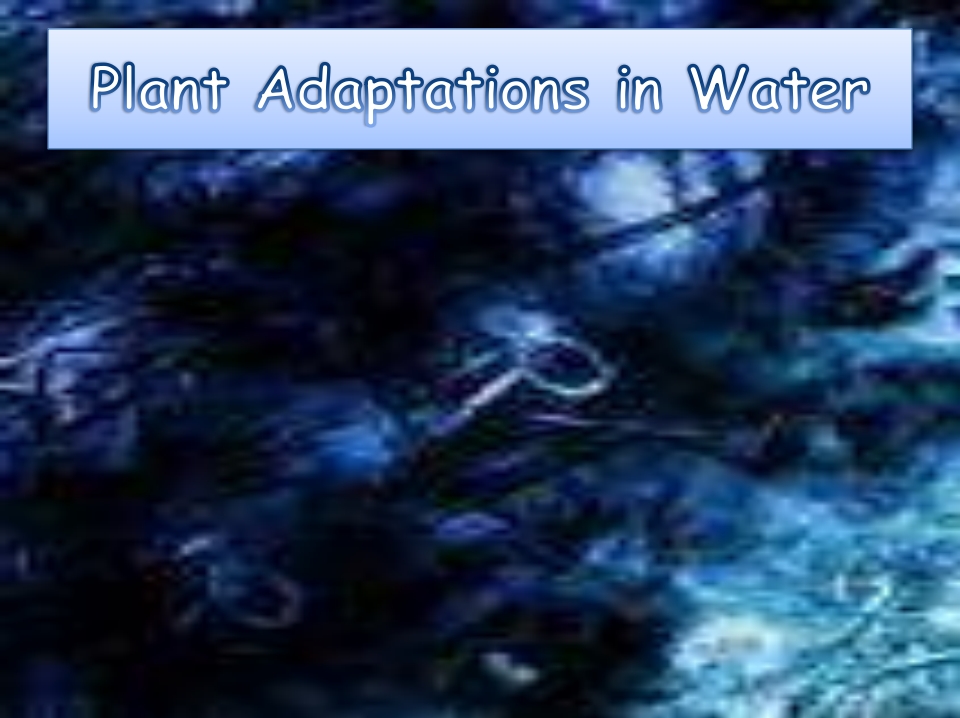 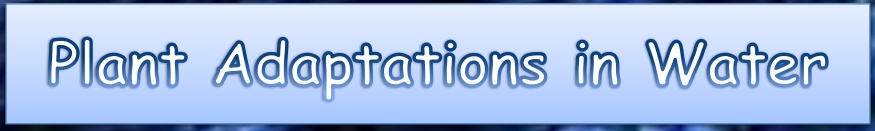 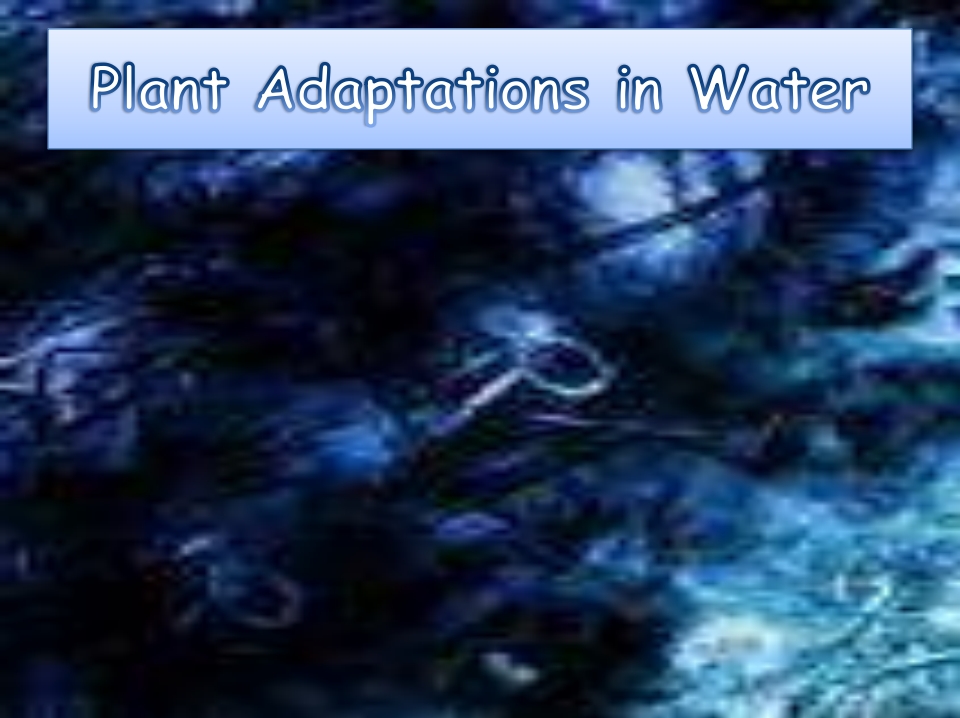 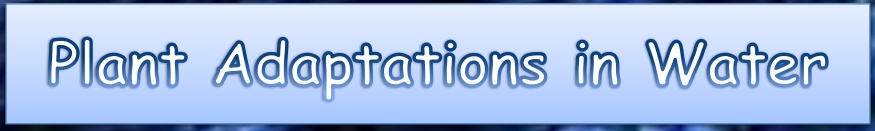 •  Underwater leaves and stems are flexible to
move with water currents
•  Some plants have air spaces in their stems to
help hold the plant up in the water
•  Submerged plants lack strong water transport
	system (in stems); instead water, nutrients, and
	dissolved gases are absorbed through the leaves
	directly from the water.
•  Roots and root hairs reduced or absent; roots
	only needed for anchorage, not for absorption of
	nutrients and water.
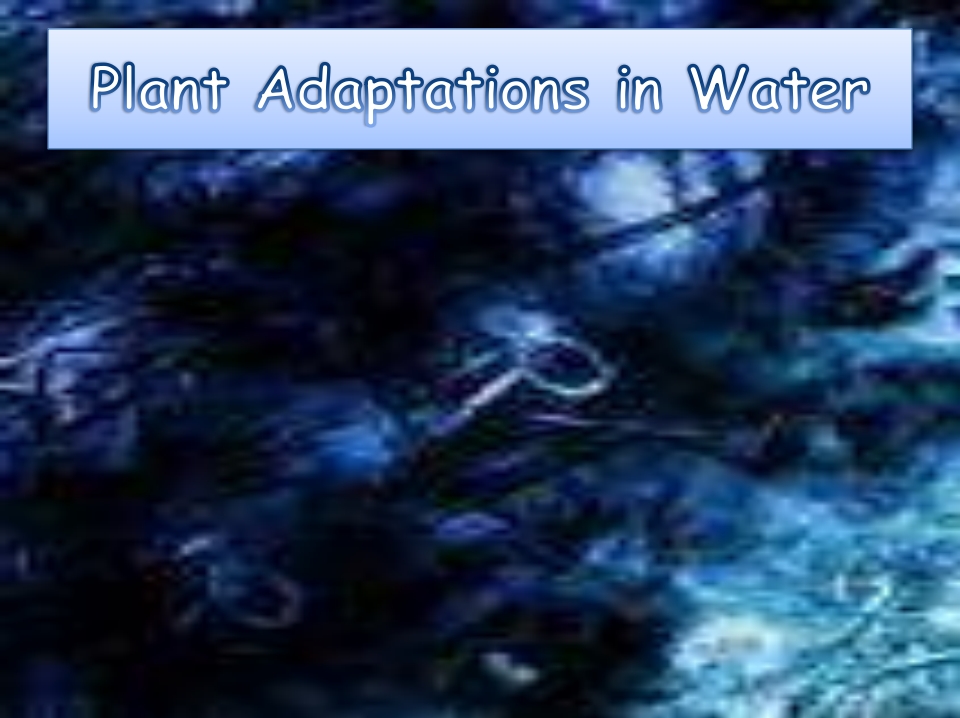 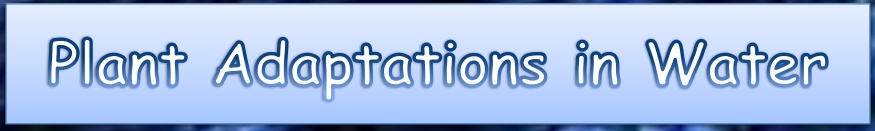 •  some plants have leaves that float atop the
	water, exposing themselves to the sunlight

•  in floating plants chlorophyll is restricted to
	upper surface of leaves (part that the sunlight
	will hit) and the upper surface is waxy to
	repel water
•  Some plants produce seeds that can float
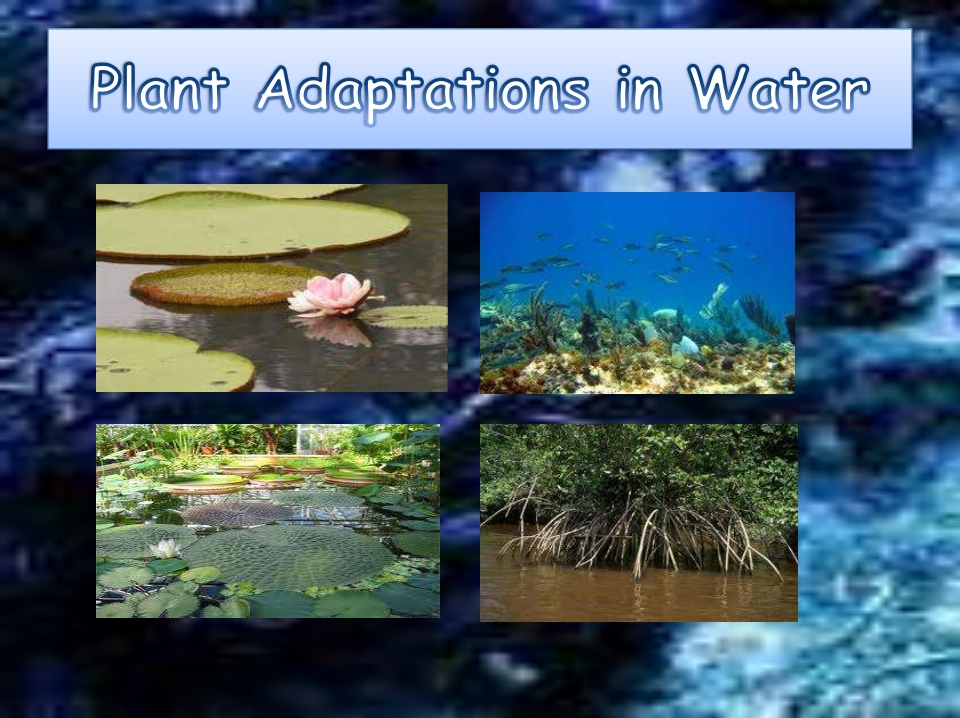 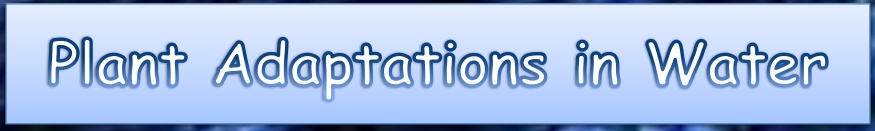 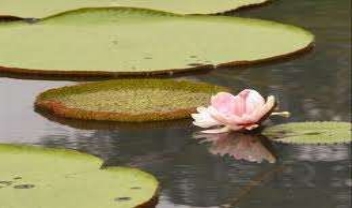 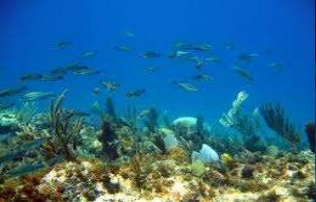 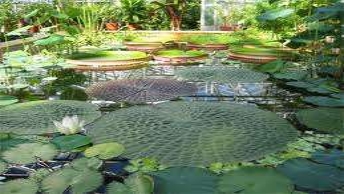 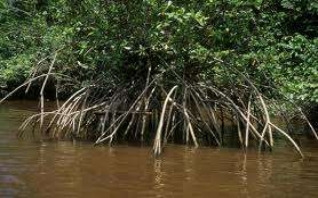 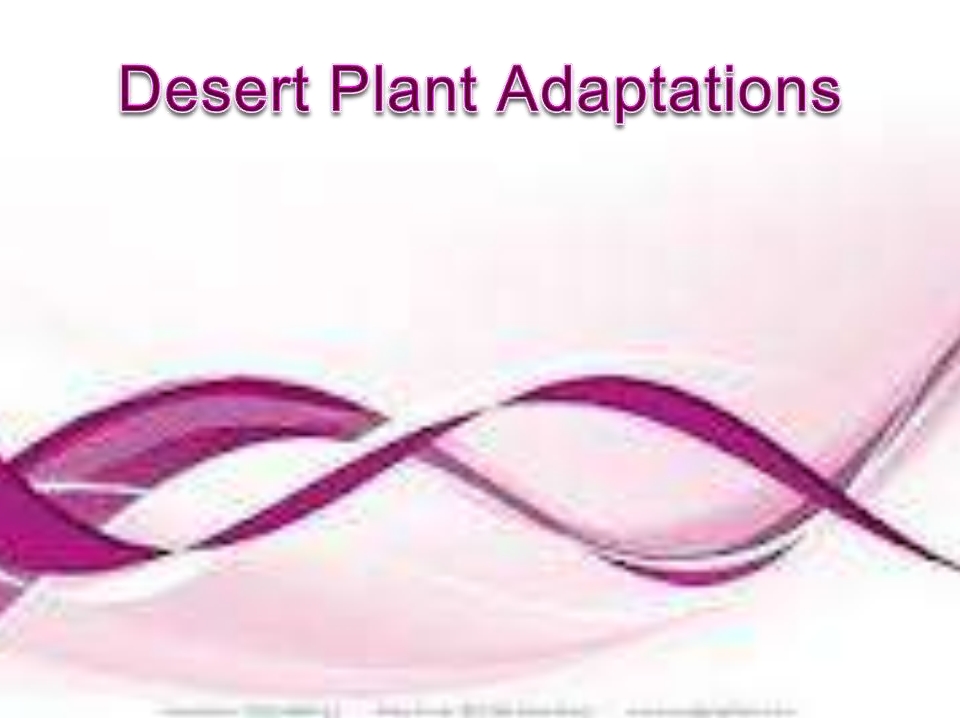 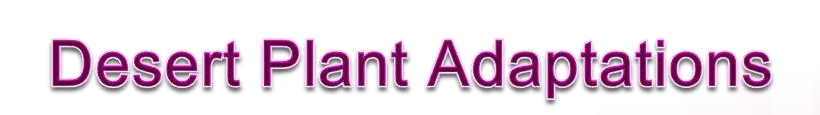 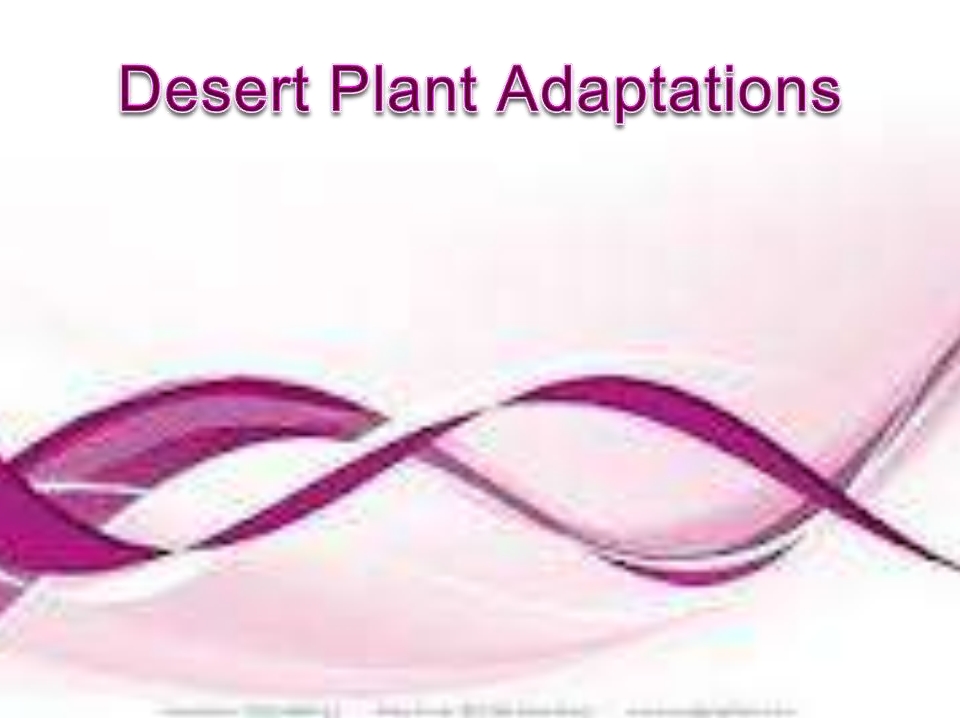 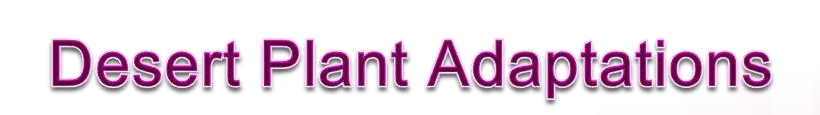 •   Some  plants,  called  succulents,  store  water
in  their  stems  or  leaves
•   Some  plants  have  no  leaves  or  small
	seasonal  leaves  that  only  grow  after  it
	rains.    The  lack  of  leaves  helps  reduce
	water  loss  during  photosynthesis.  Leafless
	plants  conduct  photosynthesis  in  their  green
	stems.
•   Long  root  systems  spread  out  wide  or  go
deep  into  the  ground  to  absorb  water.
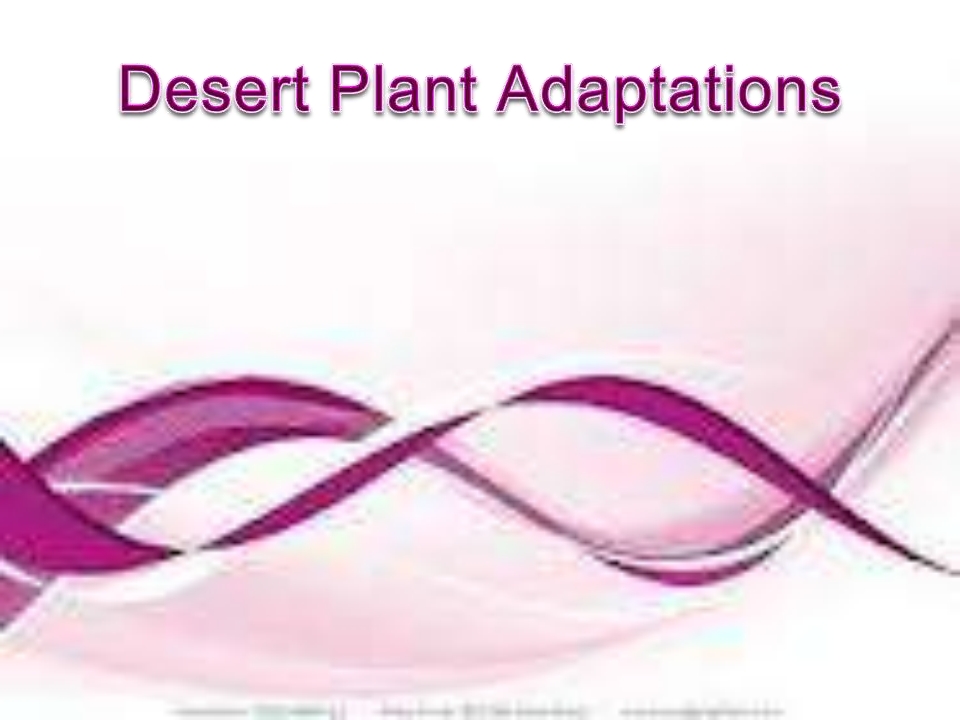 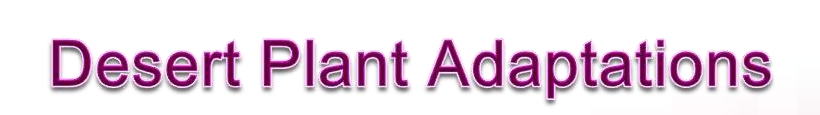 •   Leaves  with  hair  help  shade  the  plant,
	reducing  water  loss.    Other  plants  have
	leaves  that  turn  throughout  the  day  to
expose  a  minimum  surface  area  to  the  heat.
•   Spines  to  discourage  animals  from  eating
plants  for  water;
•   Waxy  coating  on  stems  and  leaves  help
reduce  water  los
•   Slower  growing  requires  less  energy.    The
	plants  don't  have  to  make  as  much  food  and
	therefore  do  not  lose  as  much  water.
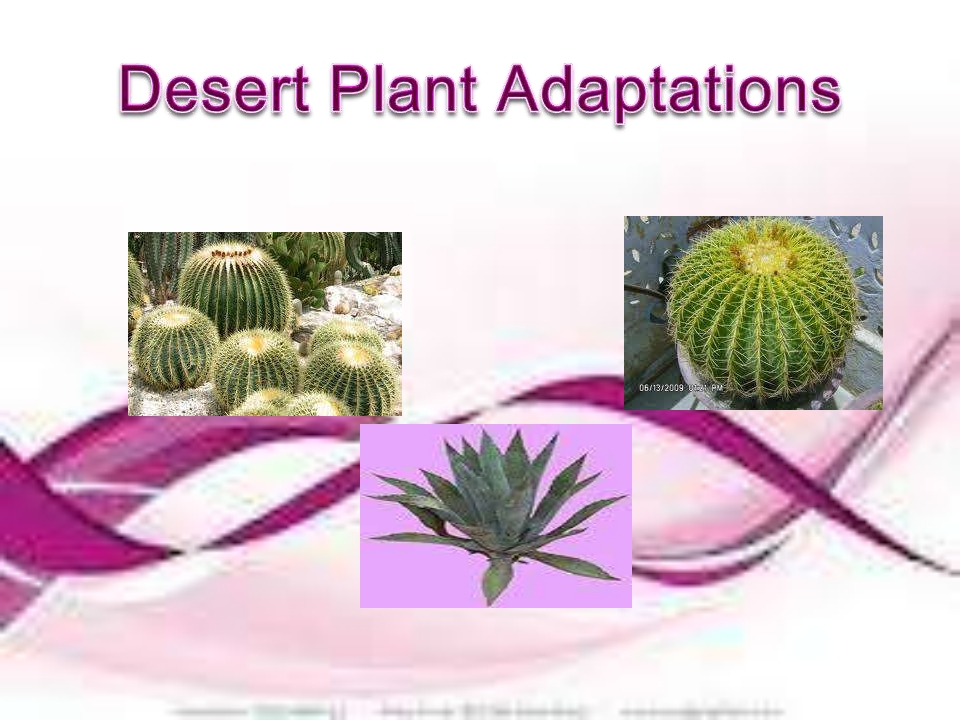 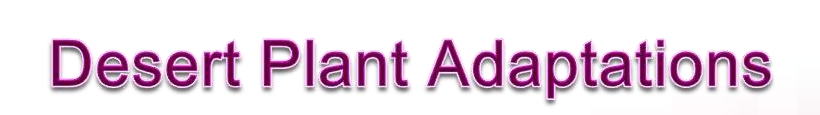 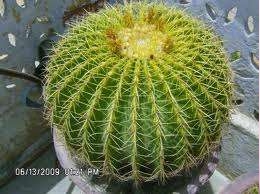 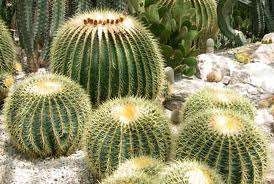 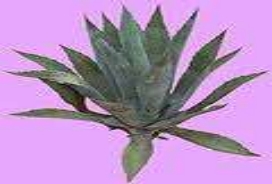 Xerophytes possess some or all of
these adaptations to prevent
excessive water loss
•Stomata sunken in pits creates local humidity/
decreases exposure to air currents;
•Presence of hairs creates local humidity next
to leaf/decreases exposure to air currents by
reducing flow around stomata;
•Thick waxy cuticle makes more waterproof
impermeable to water;
Xerophytes possess some or all of
these adaptations to prevent
excessive water loss cont.
•Stomata on inside of rolled leaf creates local
humidity/decreases exposure to air currents
because water vapour evaporates into air
space rather than atmosphere e.g. British
Marram grass
•Fewer stomata decreases transpiration as this
is where water is lost;
Xerophyte adaptations summary:
All Cacti are xerophytes
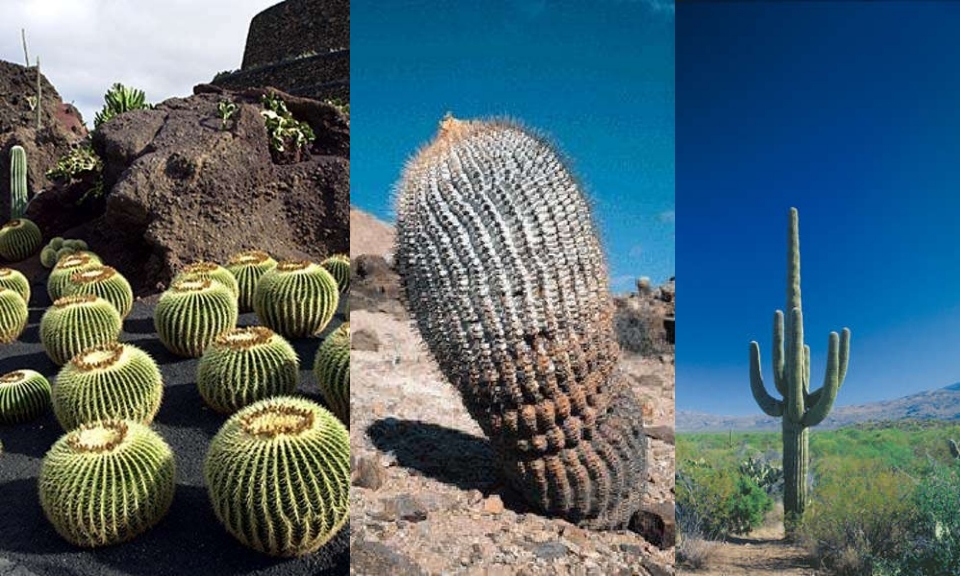 Left and right Epidermis of the cactus Rhipsalis
dissimilis.
Left: View of the epidermis surface. The crater-shaped
depressions with a guard cell each at their base can be
seen.
Right: X-section through the epidermis & underlying
tissues. The guard cells are countersunk, the cuticle is
thickened. These are classic xerophyte adaptations.
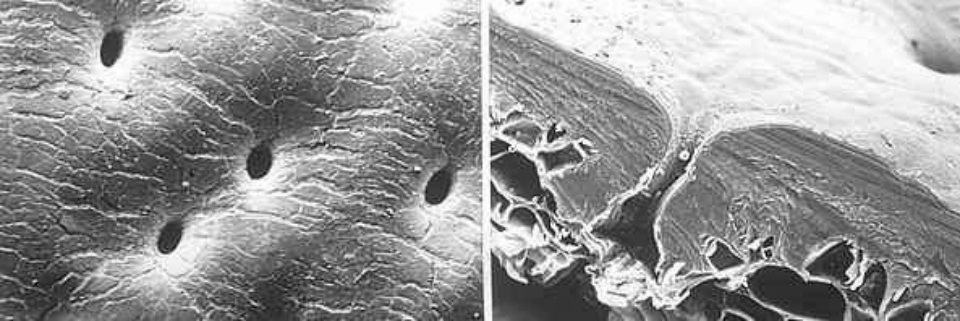 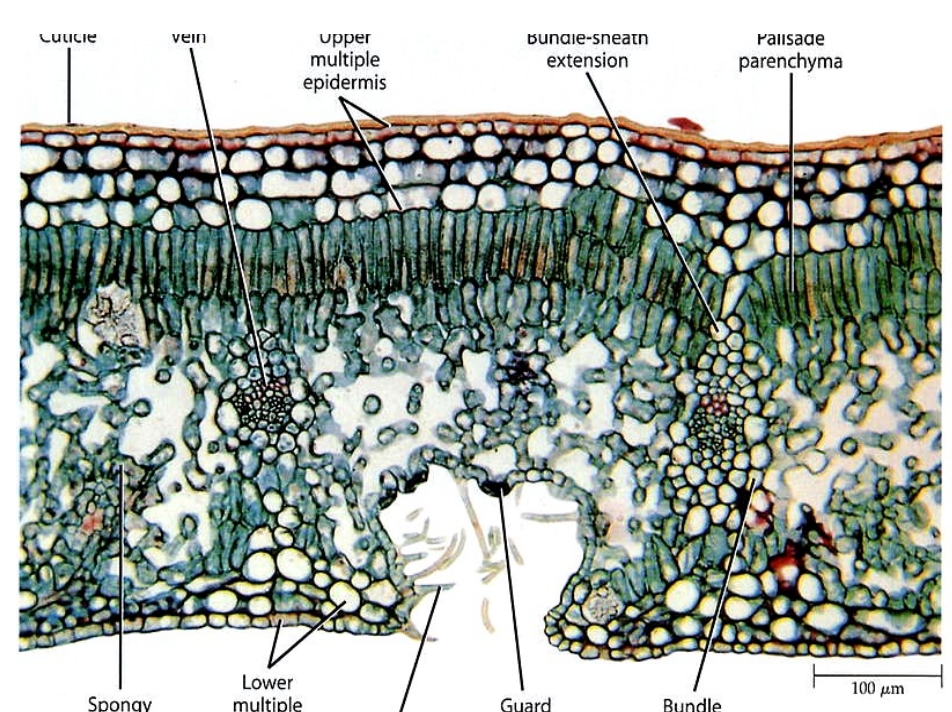 Transverse Section Through Leaf of Xerophytic Plant
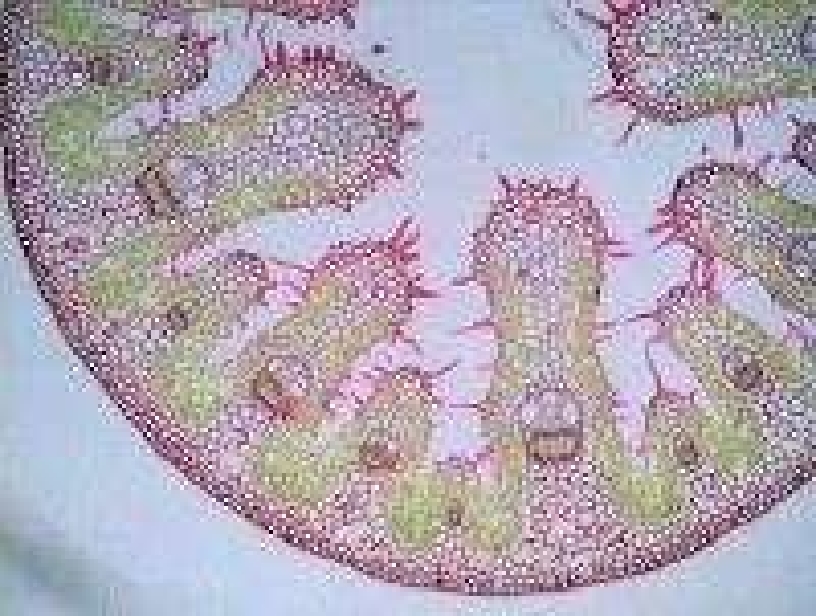 XEROPHYTE
SPECIES STUDY:







MARRAM GRASS
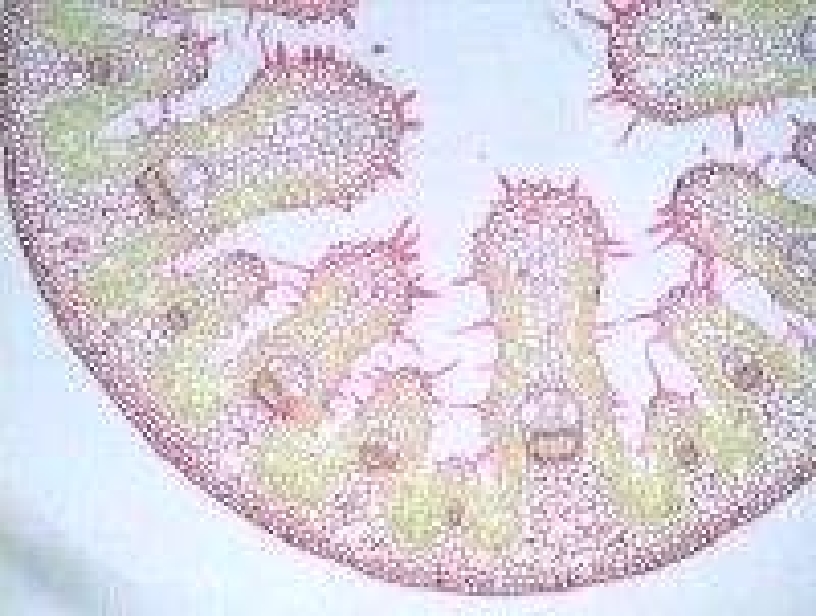 Marram grass possesses:
rolled leaves , leaf hairs and
sunken stomata . These
adaptations make it resistant
to dry conditions and of
course sand-dunes which
drain very quickly retain very
little water.
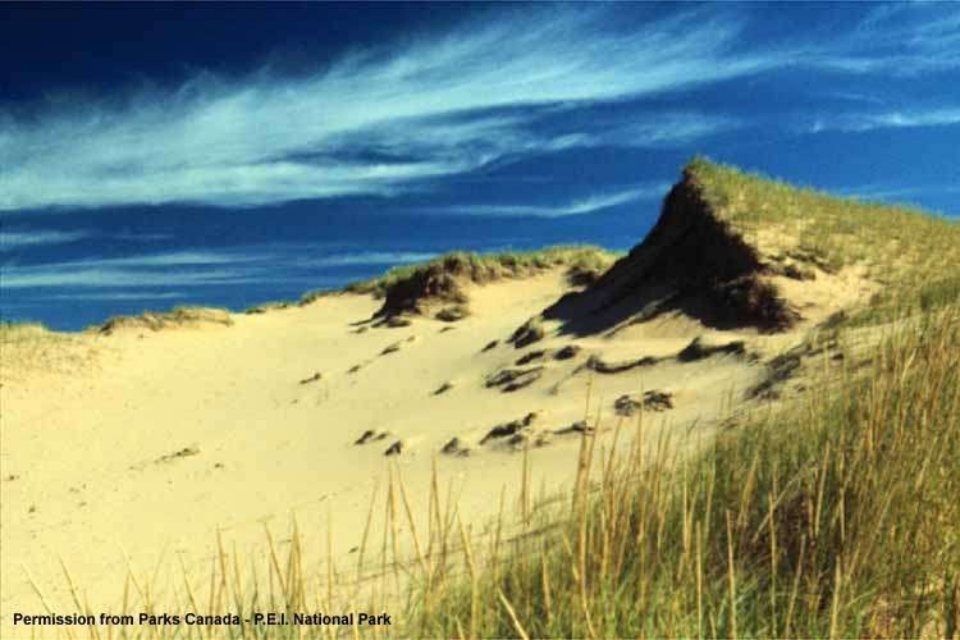 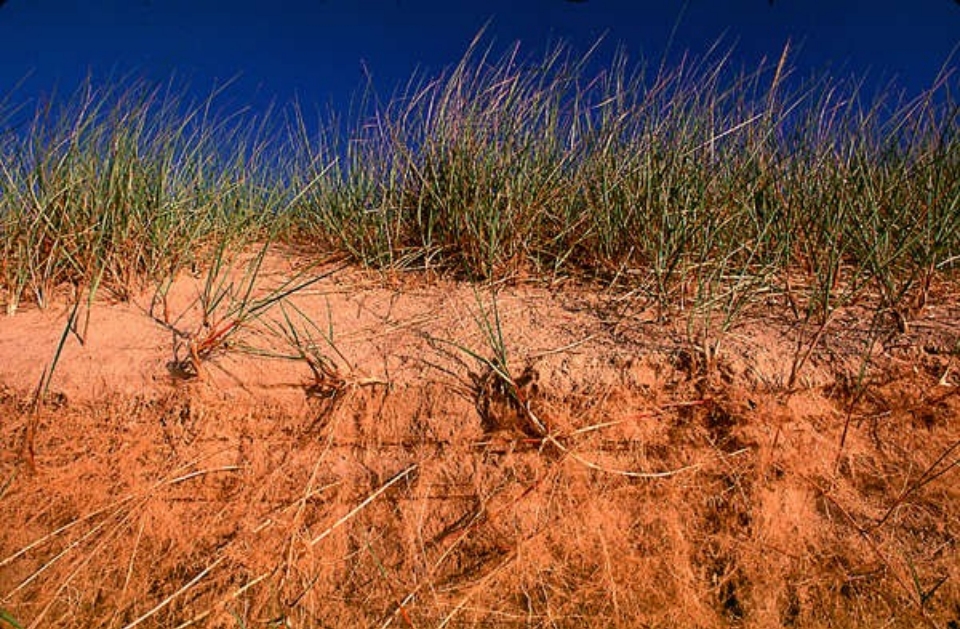 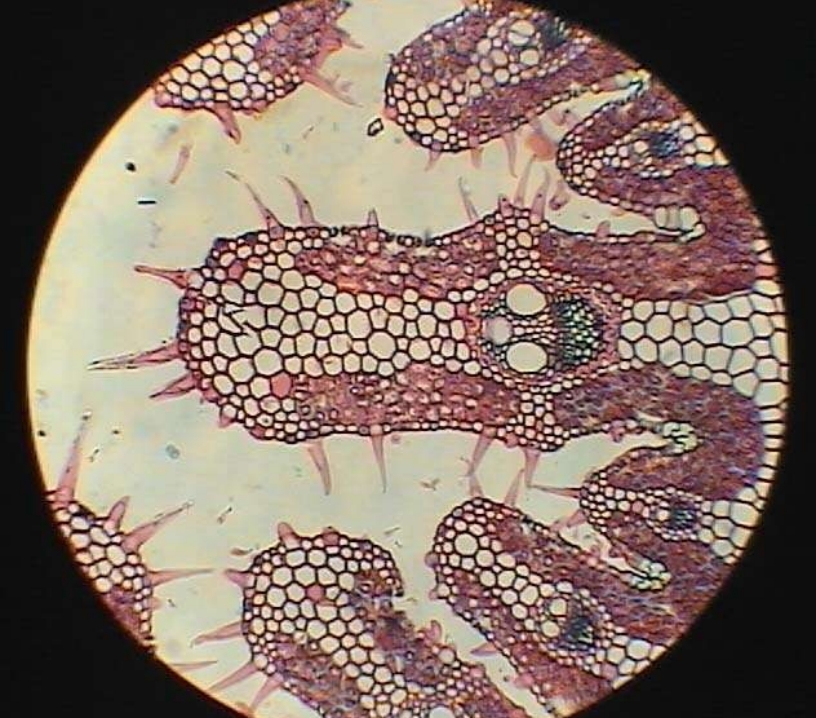 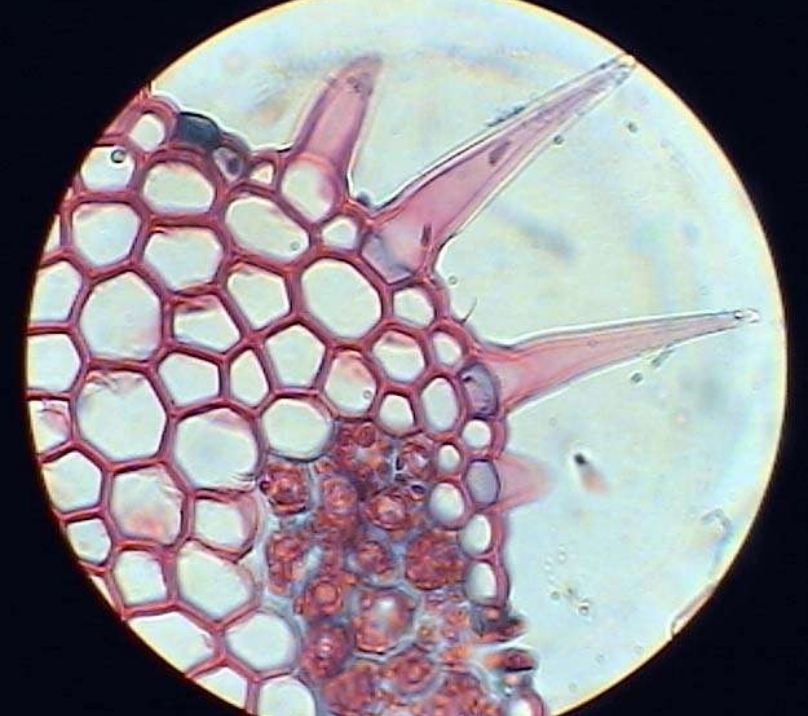 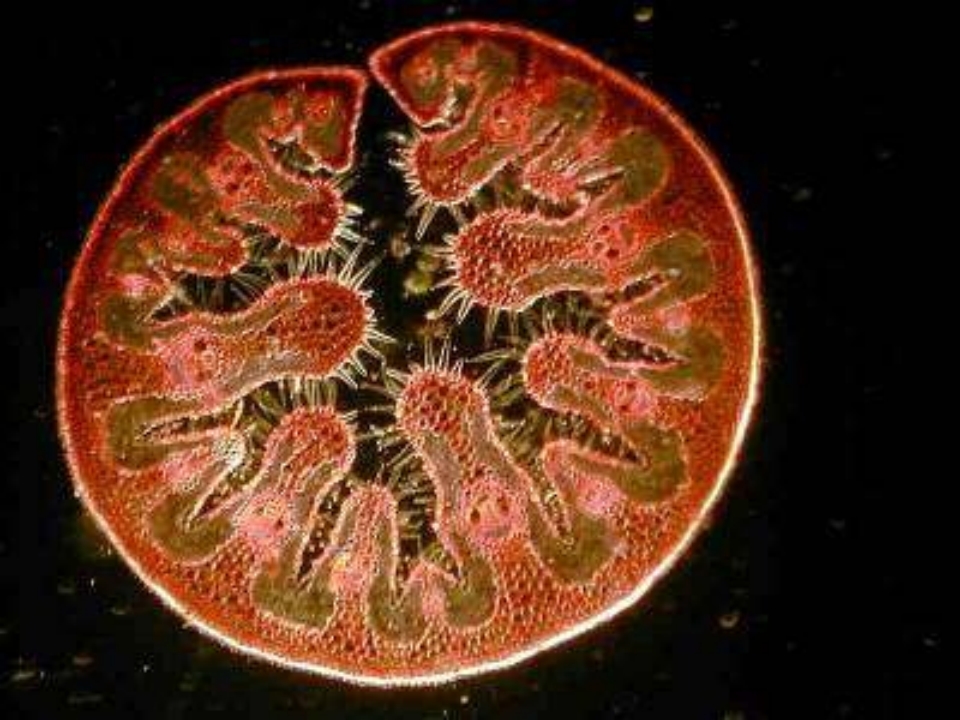 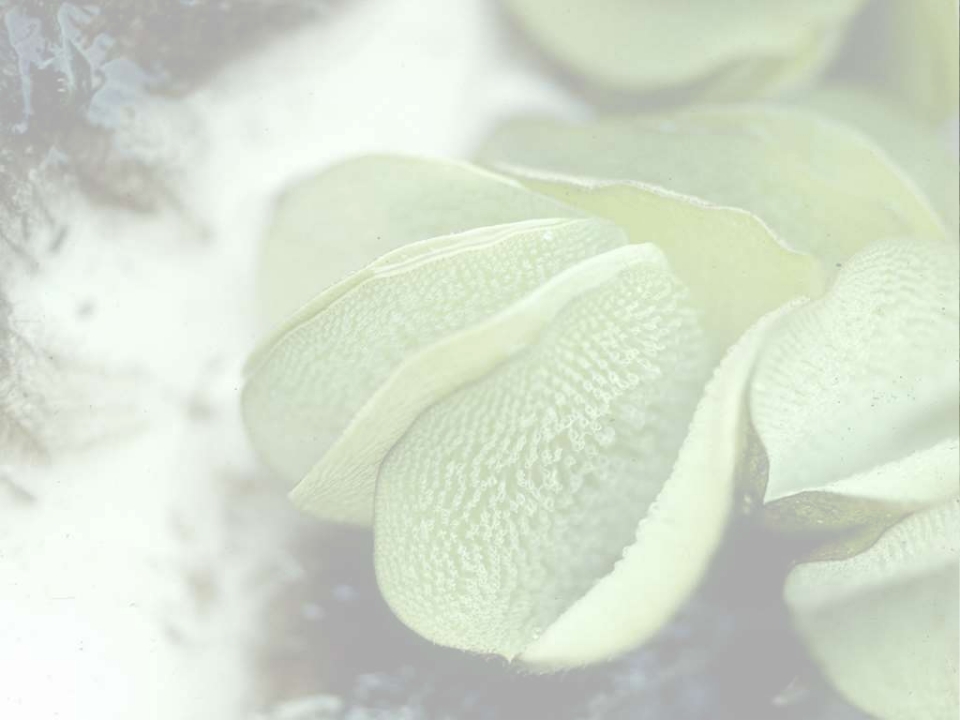 Hydrophyte
•  A plant which grows only in or on water.
Adaptation:-
->Tends to have larger airspaces around
the cells.
-> having no stomata or waxy cuticle.

-> Reduced or No xylem cell found.
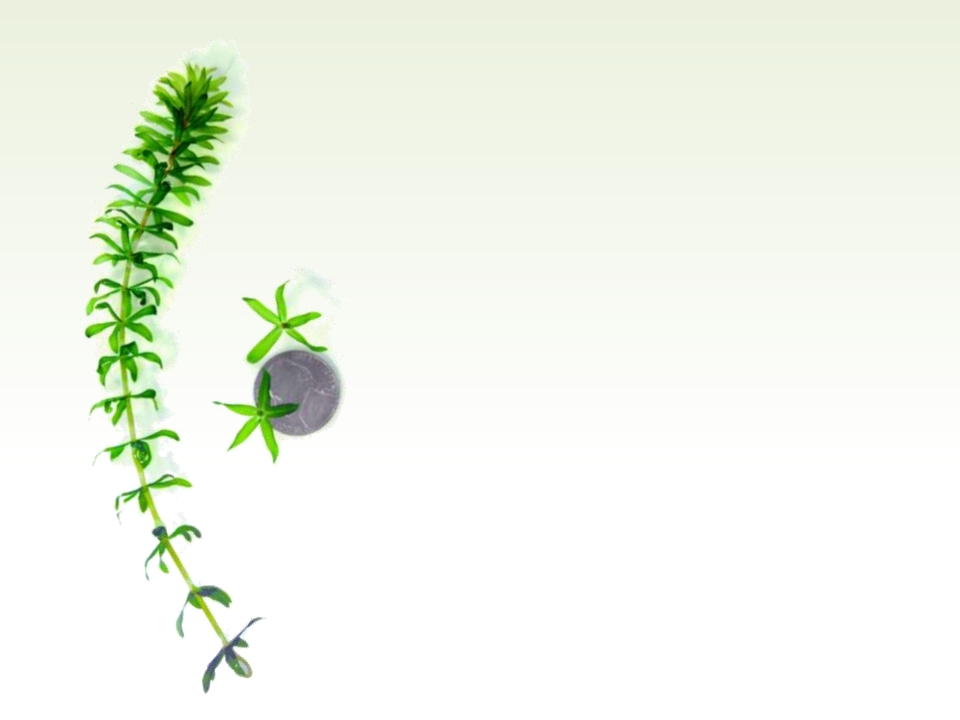 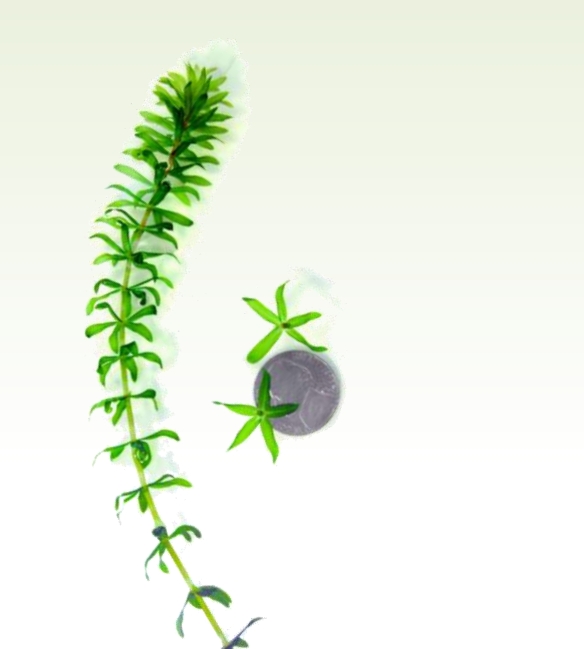 Hydrilla verticillata


	 Submerged anchored or
		suspended hydrophyte
	 Stem is attached to substratum
		with help of adventious root
	 Stem Is Delicate ,Flexible
		& Freely branched
	 Leaf are sessile,small,opposite
in basal node found in whorl of 3
to 8
 Leaf having no stomata, no
	cuticle & any sclerenchymatous
	tissue
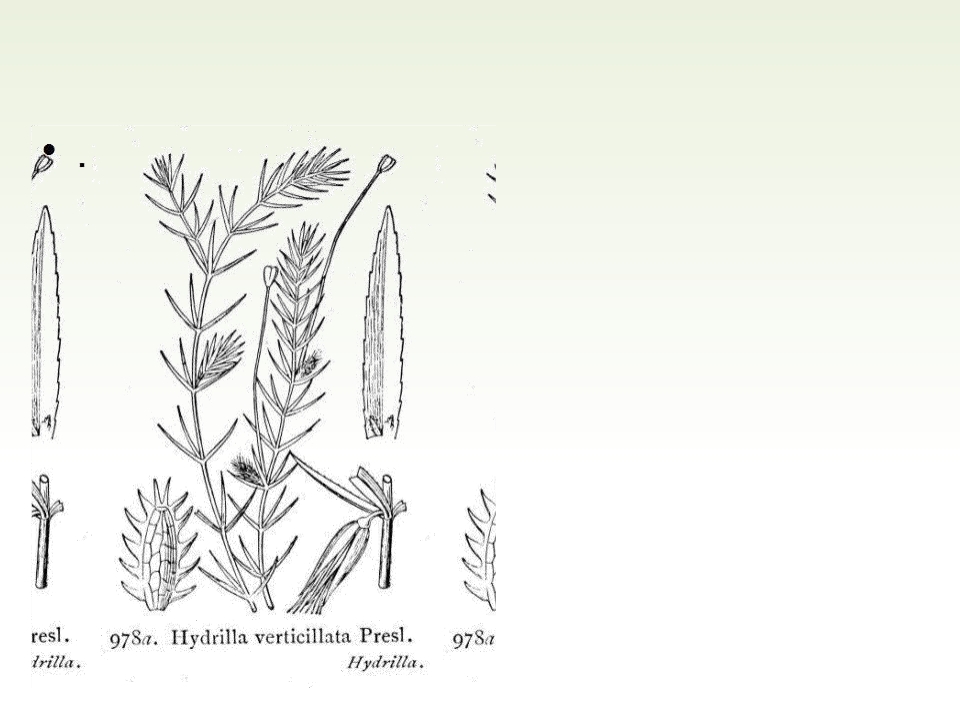 Hydrilla verticillata
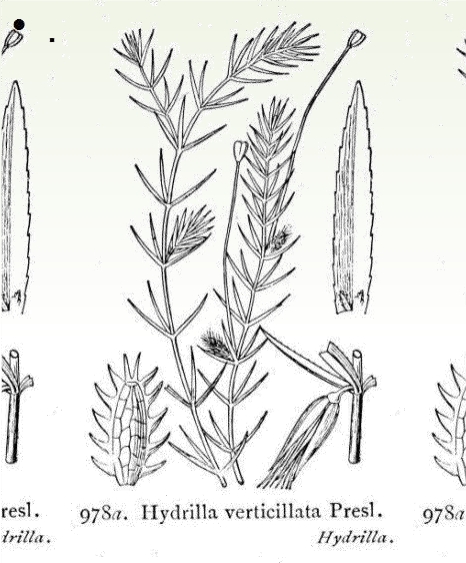  Stem is whitish
	green with lots of
	aerenchymatous
	cortex
 Xylem Is replaced
by central cavity
 Whole plant is
covered by
mucilage
 Plant is dull green
in colour
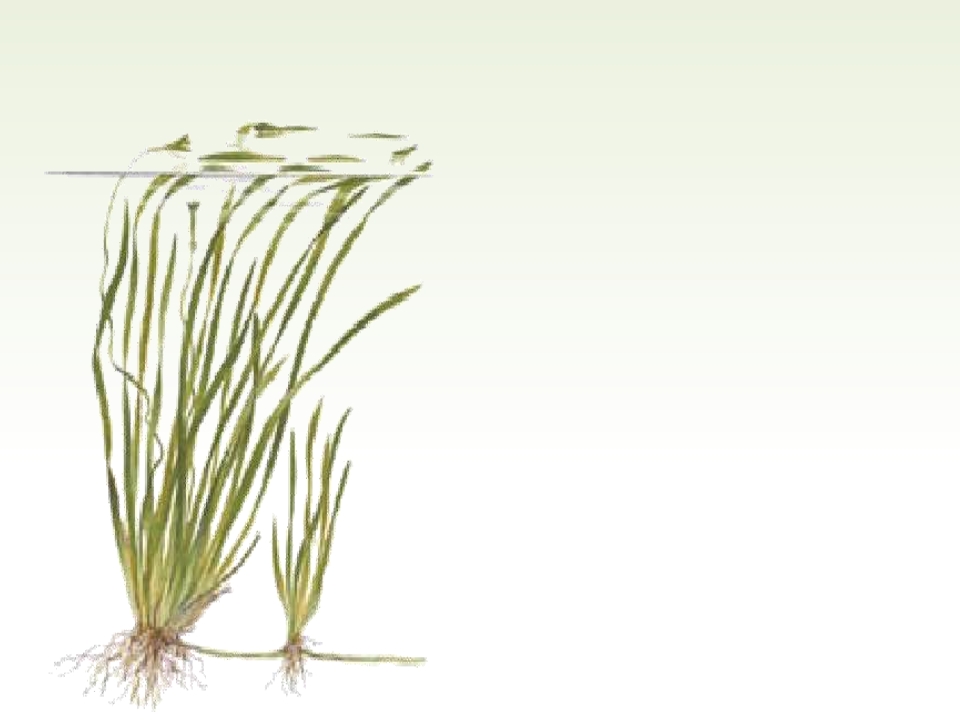 Vellisneria Spiralis
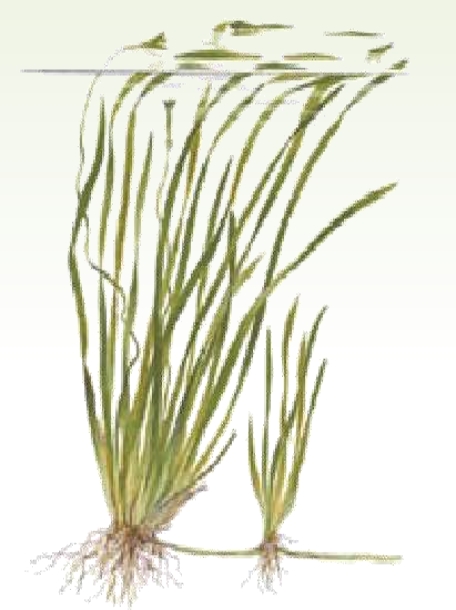  Stem is reduced to
root spot
 It bears stolons for
vegetative propagation
 It has ribbon shaped
leaves
 Leaf are pale green in
color
 Leaf Contains spongy
	parenchyma with large
	air cavity devoid to
	cuticle
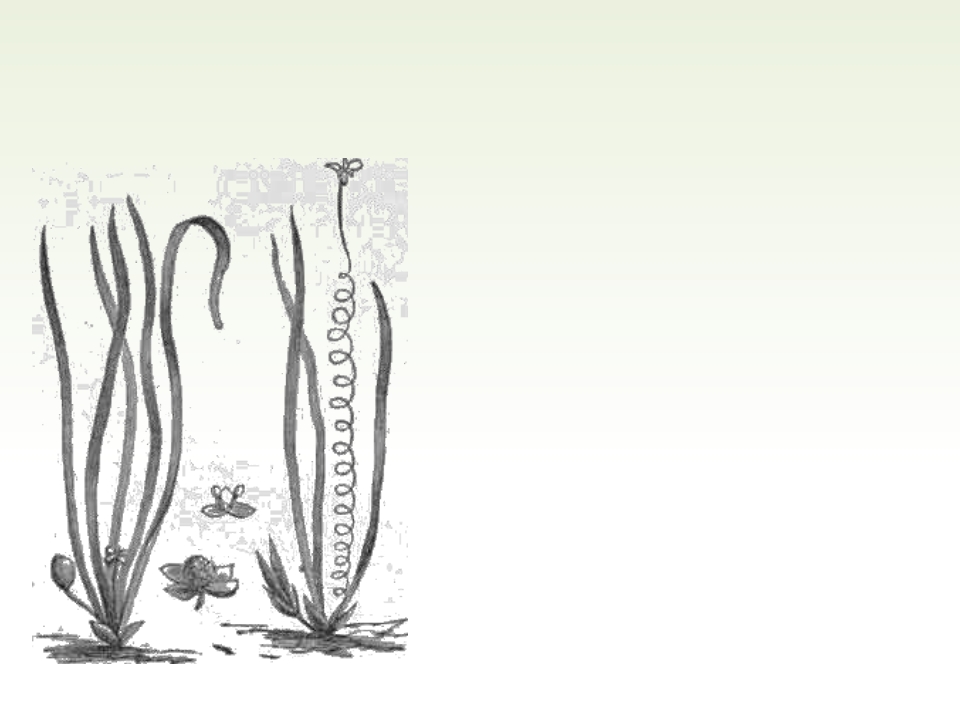 Vellisneria Spiralis
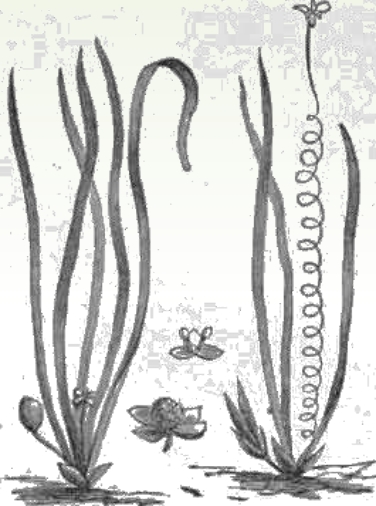  It is an anchored
Submerged plant
 In these Plant
Mechanical tissue are not
present
 Plant is diocious &
covered with mucilage
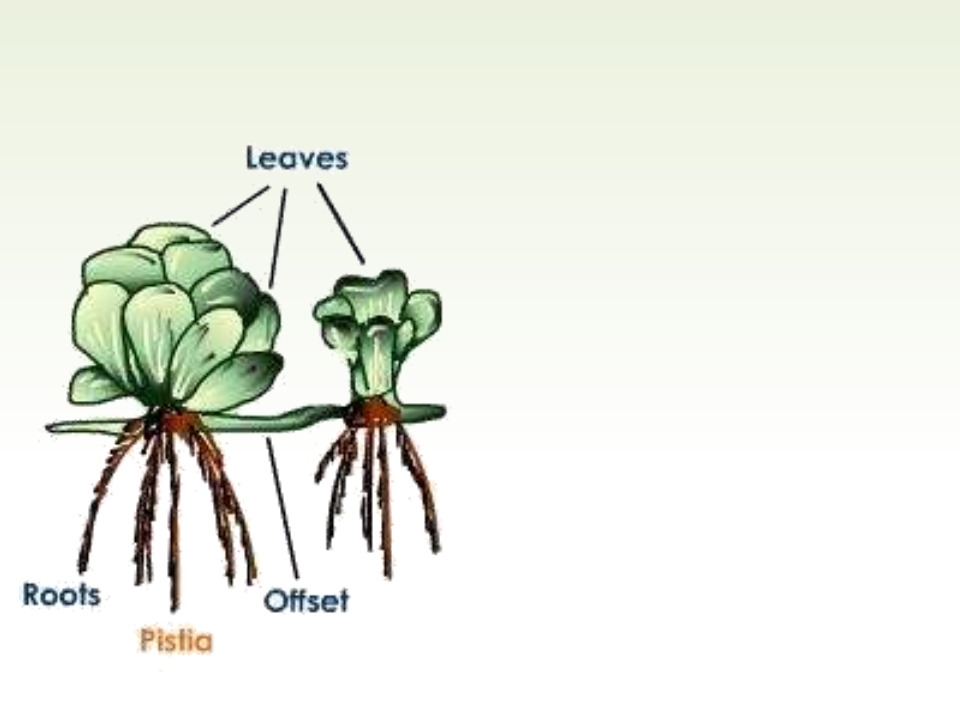 Pistia (Water cabbage)
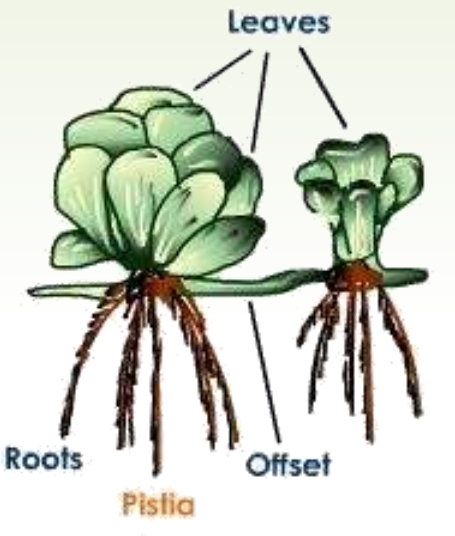  Free floating aquatic
plant
 Leaf are found in
rosette manner
 It form cup like
structure in nodal
portion
 Cluster of adventious
root arise from nodal
portion
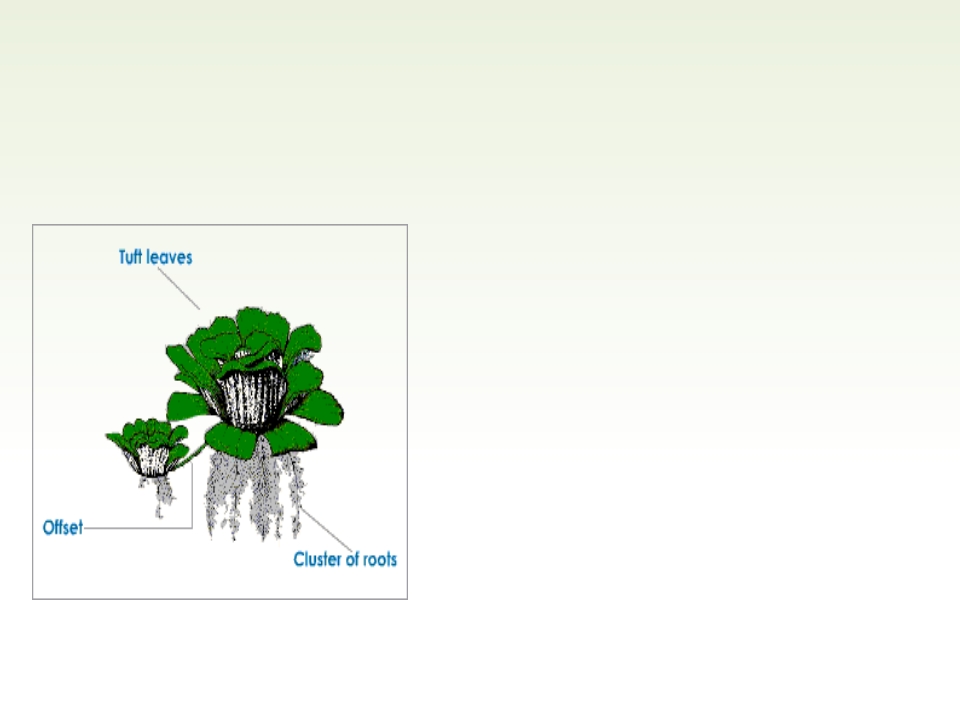 Pistia (Water cabbage)
 Root have root pocket
 Stem is modified spongy
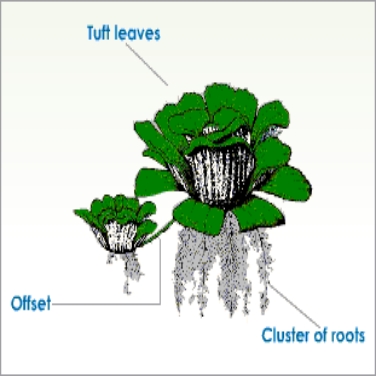 offset
 In leaf lots of aerenchyma
present
 Vegetative Reproduction
take place by
fragmentation of offset.
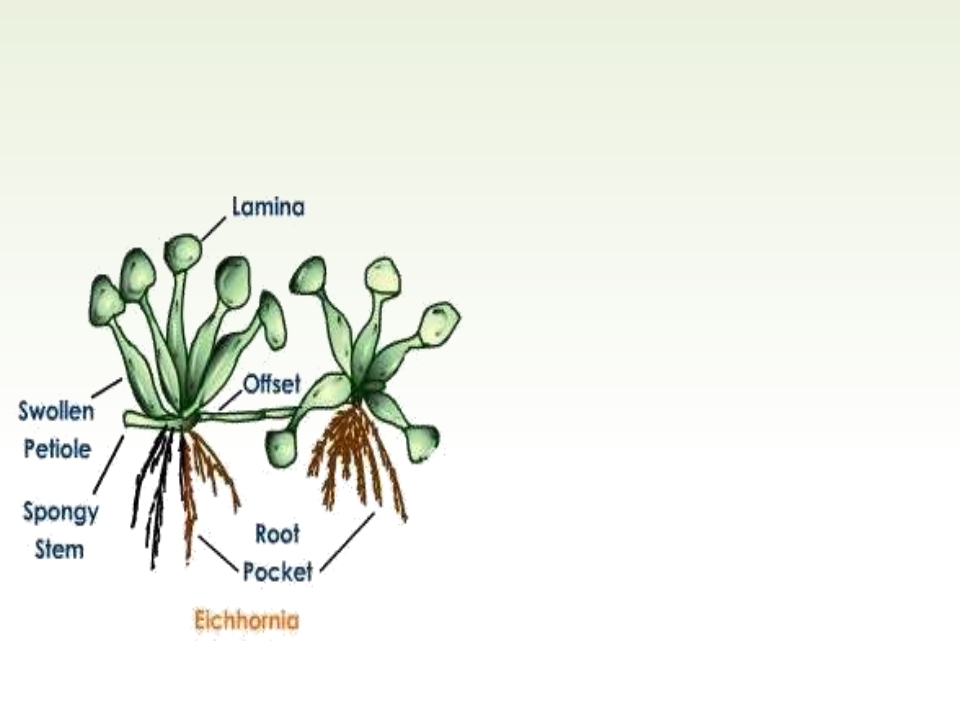 Eichhornea (Water Hycianth)
 Free floating plant
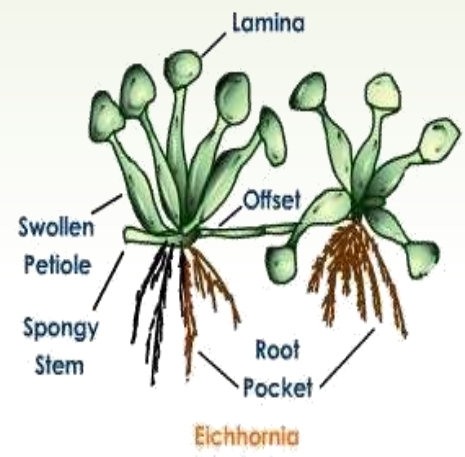  Plant is get rooted in
mud when water
level low
 Stem is horizontal
spongy offset
 Somewhat pinkish
root
 Fibrous root with
root pocket
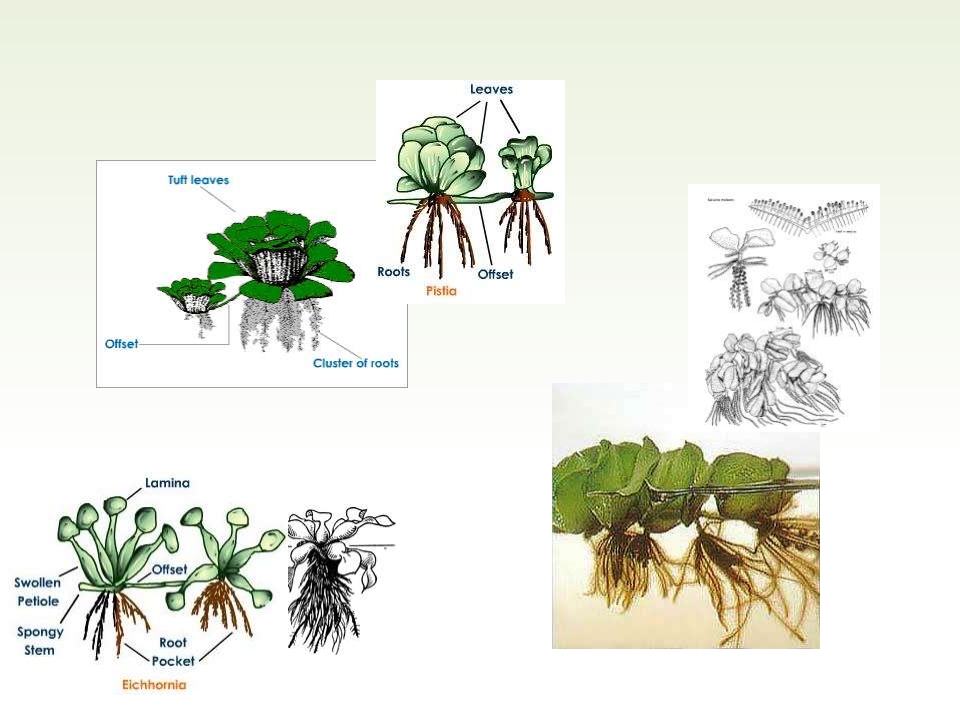 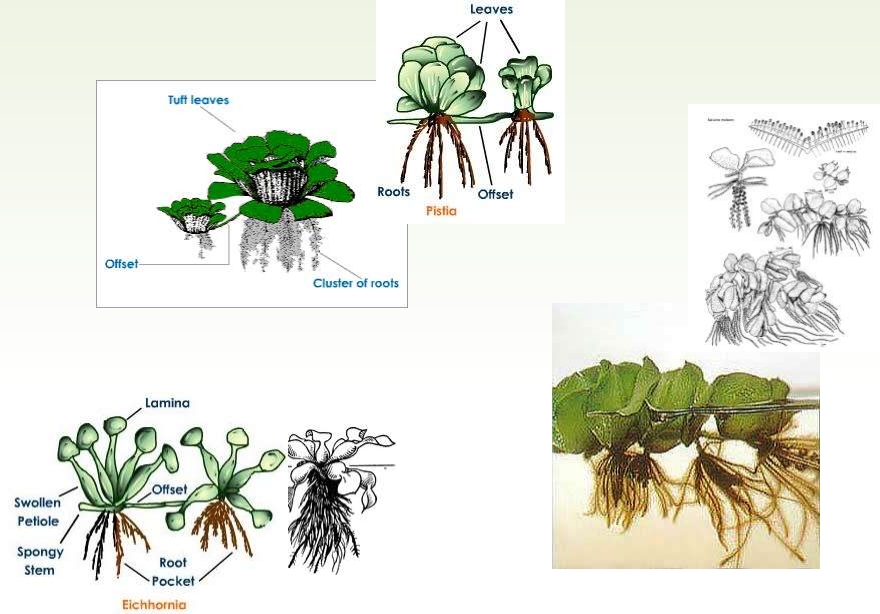 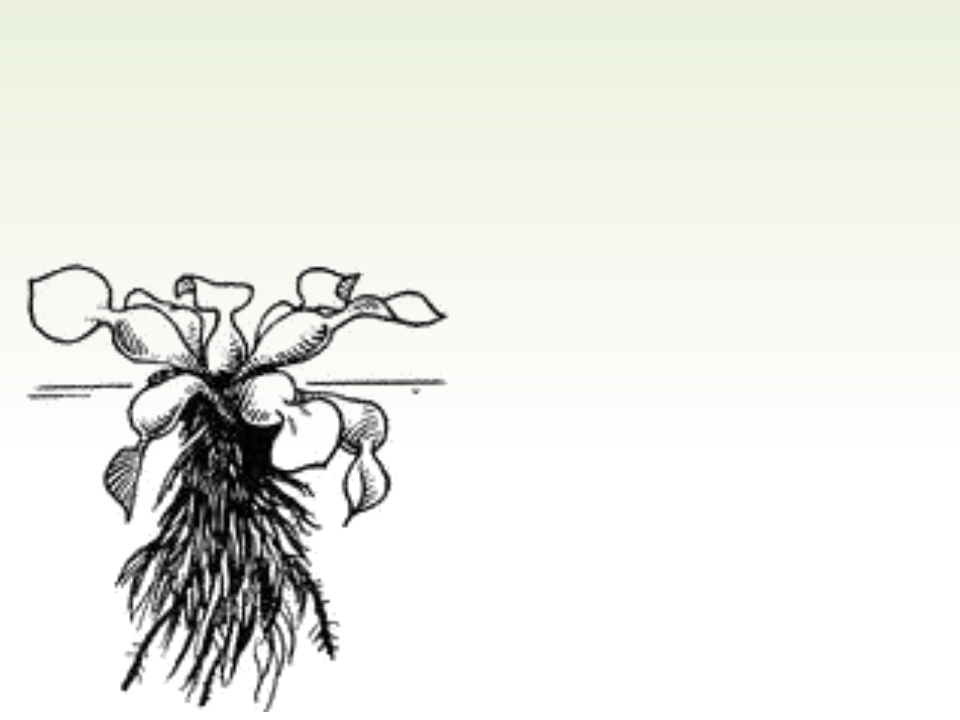 Eichhornea (Water Hycianth)
 Leaf are retiolated,
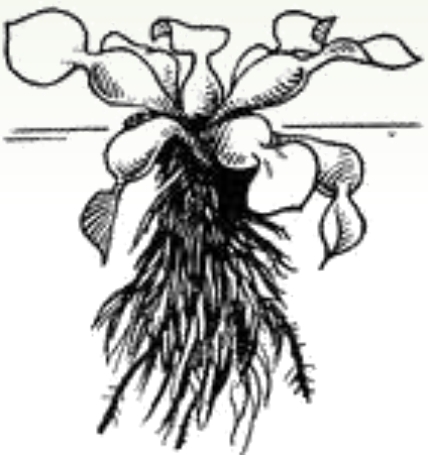 store air help plant to
float
 Hypodermis found with
no vascular bundle
 Root are covered with
waxy coating
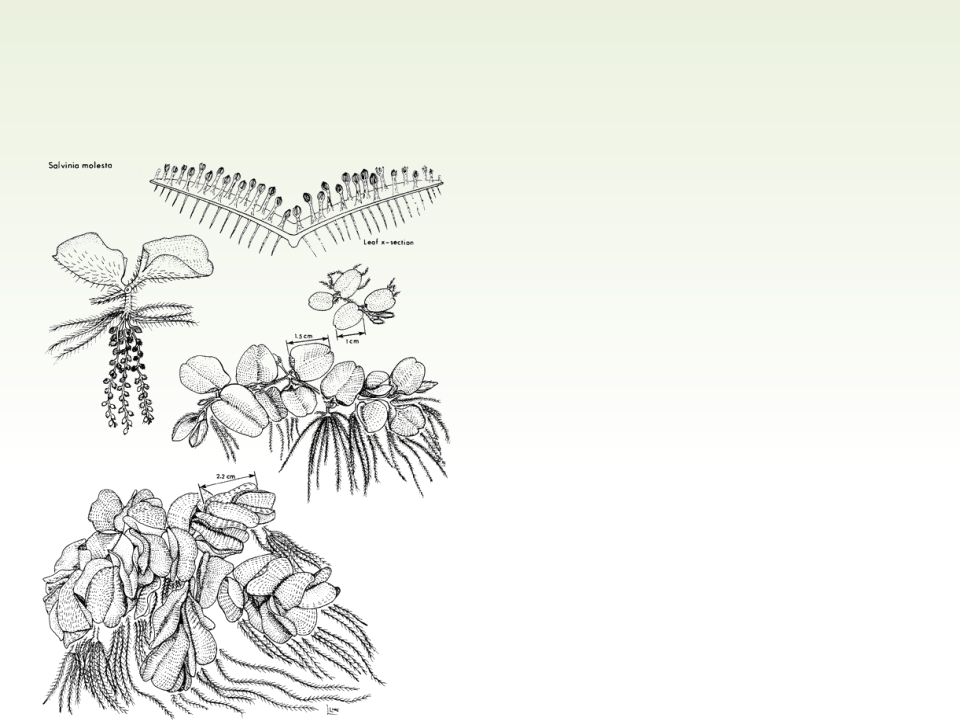 Salvinia
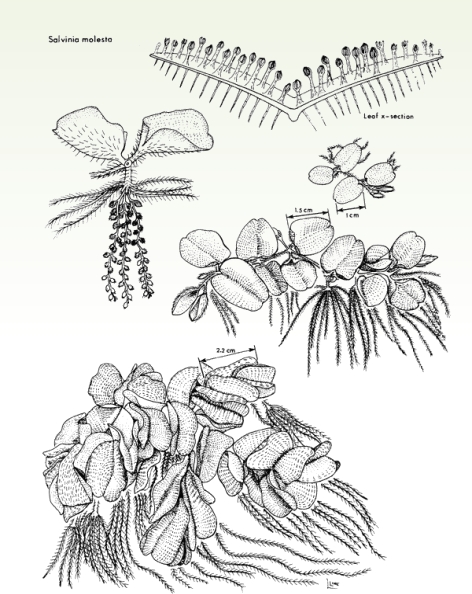  It is not a
angiosperm plant ,
Actuallly it is fern
aquatic pterdophyte
 Compactelly
arranged dissected
leaf
 In leaf white hair
are found
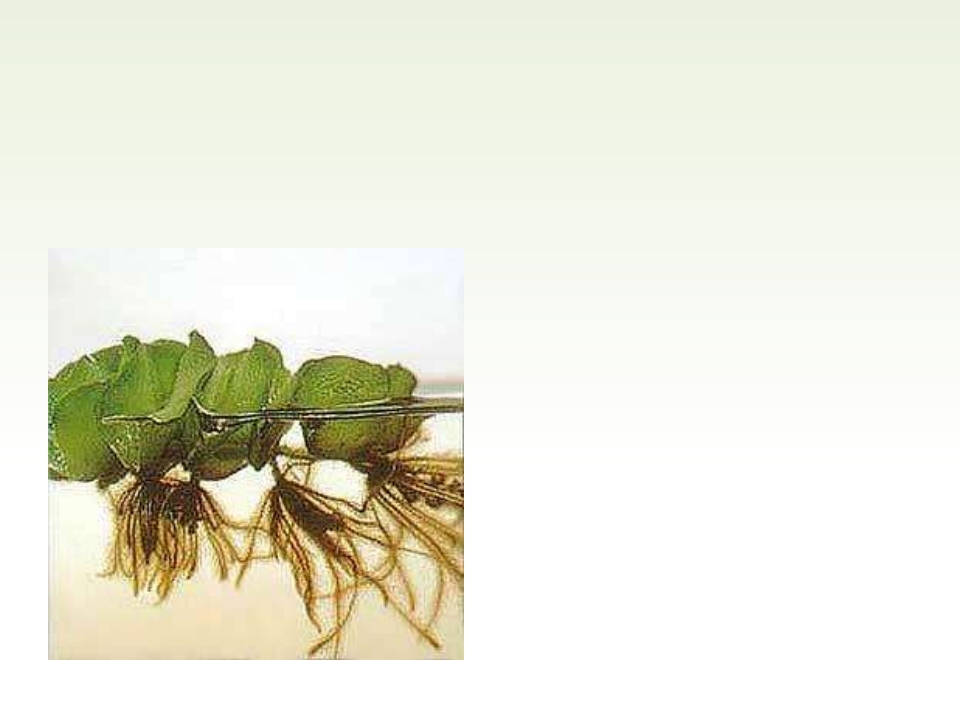 Salvinia
 On leaf white hair lead
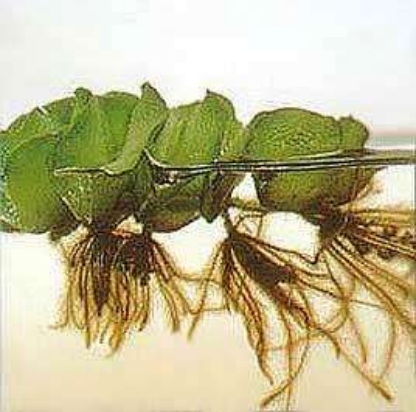 to buoyancy for
entangled air &
preventing wetting